Opportunities and methods of using ClassPad
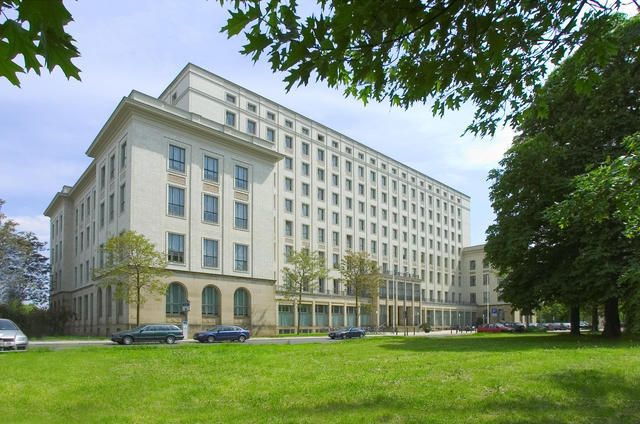 Dresden University of Applied Sciences
Opportunities and methods of using ClassPad
Something about myself:          Paul Ernst Ludwig Paditz

Education:
Diploma mathematics, TU Dresden, Germany, 1974. 
Doctor Natural Science (Dr.rer.nat.), TU, Dresden, Germany, 1977. 
Postgrad., State University, St. Petersburg, Russia, 1984-1985.
Habilitation (Dr.rer.nat.habil.), HfV Dresden, Germany, 1989.

Working:
Assistant, department mathematics, TU Dresden, 1977-1979. 
Head assistant, HfV Dresden, Institute of Mathematics, 1979-1991, 
applied professor, HfV Dresden, 1992. 
Professor, Faculty informatics/mathematics, Univ. of Applied Sciences, Dresden, since 1992.
Opportunities and methods of using ClassPad
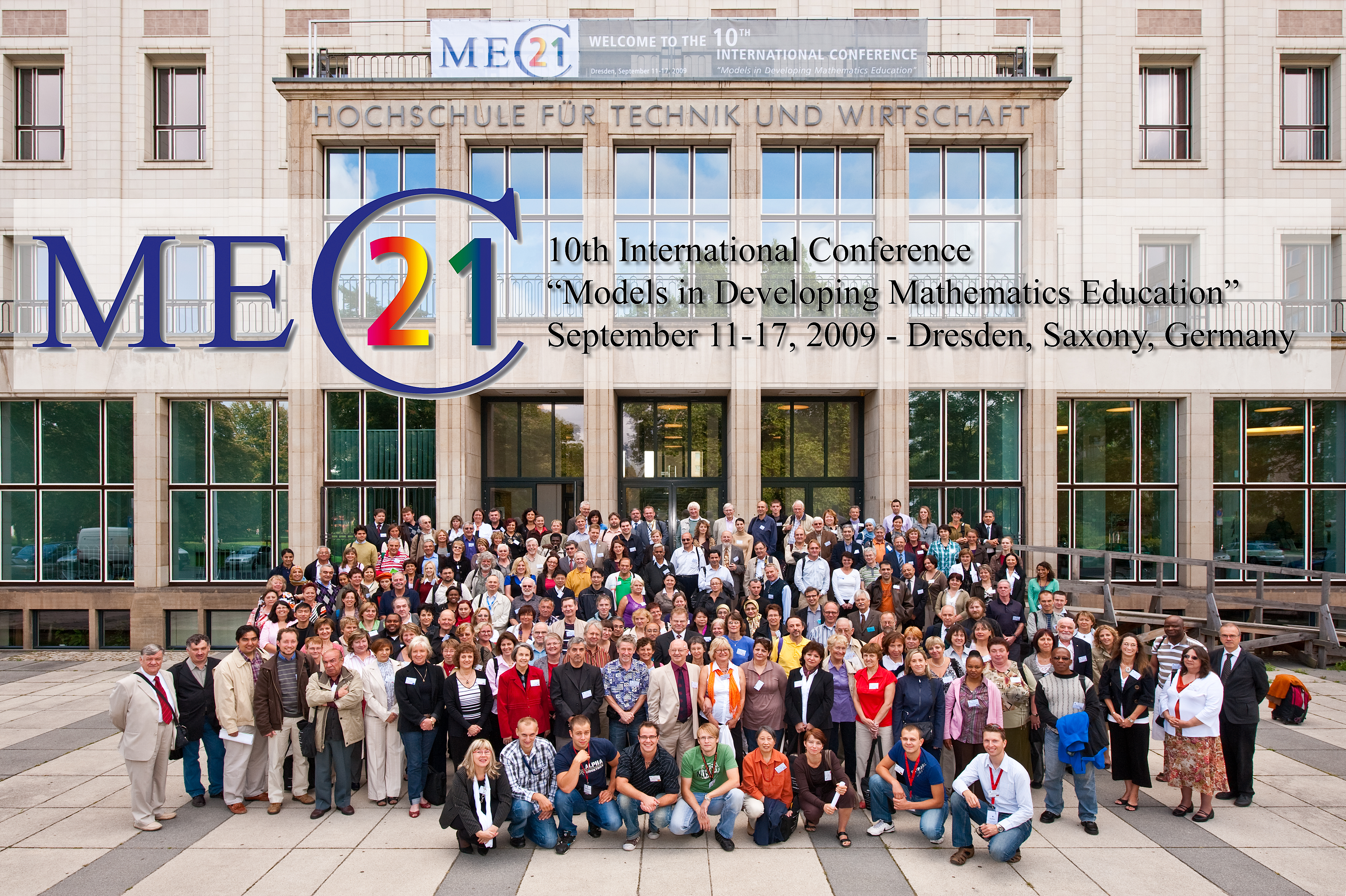 Opportunities and methods of using ClassPad
Using CAS in Math Education – 
first experience in Germany with the newest ClassPad technology CP400 

Preface: 

Ministry of Education in Saxony/Germany introduced 2004:
Modern Math Education with CAS, DGS and TC 
beginning in the 8th class upto 12th class, 
using graphic calculators (GTR)

CAS 	–  Computer Algebra Systems
DGS 	–  Dynamic Geometry Software
TC    	–  Spreadsheet (Table Calculation)
Opportunities and methods of using ClassPad
8th class:

- Knowledge of the use of CAS when forming more complex   
  terms and equations 

- Investigating the influence of parameters in the function   
  equation to trace the graph with DGS, TC, GTR or CAS 

- Finding equations for measurement series with the help of  
  linear regression with GTR, CAS or TC 	

- Solving linear systems of equations with more complex  
  coefficients with GTR or CAS (two equations with two  
  unknown variables)
Opportunities and methods of using ClassPad
9th class:

Functions and Powers 

Mastered of determining zero quadratic functions, graphical solving quadratic equations and solving with GTR or CAS 

10th class:

Obtaining the inverse function with CAS, graphical interpretation 	

Use of CAS to demonstrate the properties of functionsObtaining illustrative of the limit concept 

Know of parametric representation and polar coordinates to describe curves with GTR and CAS
Opportunities and methods of using ClassPad
11/12th class:

Differential calculus 

The use of CAS in particular, should promote discovery learning, and support for substantive tasks, the reflection on the facts and the interpretation of the result. 

Integral Calculus 

The use of CAS in particular, should promote discovery learning, and support for substantive tasks, the reflection on the facts and the interpretation of the result.
Opportunities and methods of using ClassPad
worksheets:

 The use of worksheets in mathematics instruction has a 
     long tradition. 

 The use of a worksheet should guide the students to a 
     structured work. 

 Instead of an oral instruction, which requires a synchronous  
     work of all students, the worksheet individually and with their 
     own timing can be processed next. 

 The sequence of the work orders in the worksheet helps to 
     recognize the logical structure of a problem; 
     the work procedures help to penetrate the question.
Opportunities and methods of using ClassPad
worksheets:

The disadvantage of a sheet of paper with work orders is seen, that the tools which can be used must be made available about. The students do not know always, how to carry out its solution steps in detail. Moreover, in a classic worksheet are missing the self check of the results, a feedback of the partial steps and also the visualization of the results.

The new developed eActivity in the ClassPad represents an extremely rich extension of the worksheet. The eActivity com-bines the written representation of the setting of tasks of a worksheet with the tool level of the ClassPad.
These tools are the individual menus or modules, which the ClassPad offers: Computer algebra system, dynamic geometry software, computer statistics, curve plotter, and much more.
Opportunities and methods of using ClassPad
eActivity:

 Thus, all tasks can be worked on with the possibilities of the  
 computer. 

 At the same time, the documentation of the work can be 
 entered directly. 

 The found results can to be visualized immediately or the 
 results may be in a hidden file, can be viewed. 

 It is an interactive work of the students, between setting of 
 tasks and the results and control of the results themselves.
Opportunities and methods of using ClassPad
The tool – ClassPad 400:

Графический калькулятор 
с сенсорным дисплеем

Fx-CP400 обладает рядом функций, помогающих школьникам лучше усваивать материал: 

USB поддержка для быстрой и легкой передачи данных и сов-местимость с проектором CASIO для отображения информации на доске. 
                http://edu.casio.ru/fx-cp400/
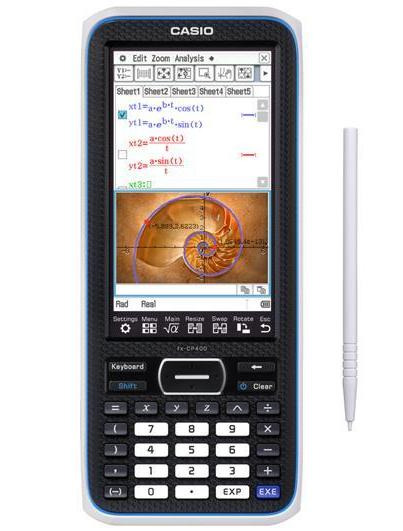 Opportunities and methods of using ClassPad
The tool – Beamer XJ-A146:

http://casio-projectors.ru/products/xja146/
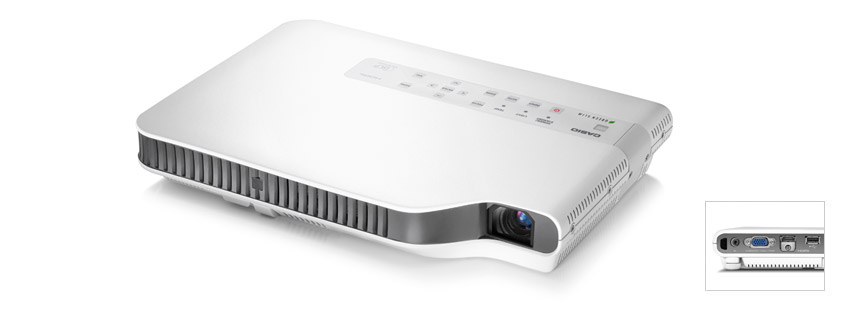 Opportunities and methods of using ClassPad
eActivity – 
an example

According to the instructions from the formula construct a rhombus:
Opportunities and methods of using ClassPad
eActivity:    4. ГЕОМЕТРИЯ    4.2. Стереометпия

       Ребро куба равно 4√(3). Найдите диагональ куба.
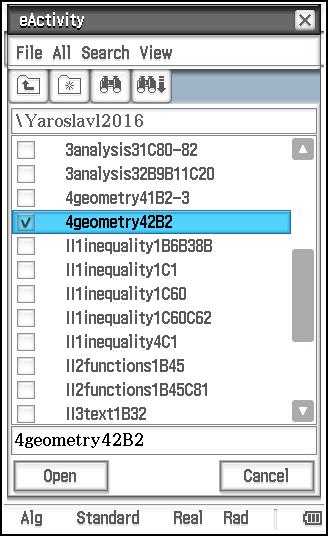 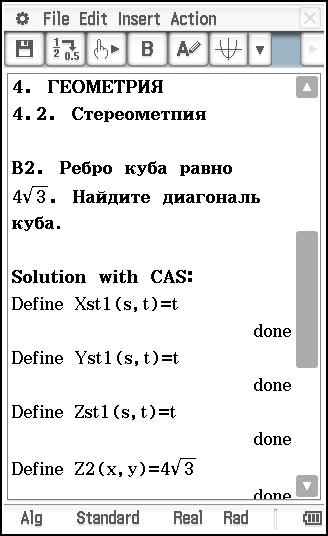 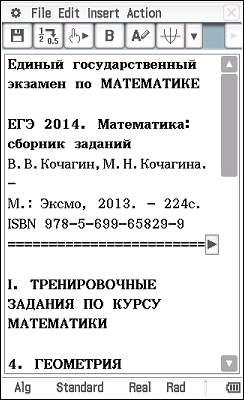 Opportunities and methods of using ClassPad
eActivity:   4. ГЕОМЕТРИЯ      4.2. Стереометпия

                    Ответ: диагональ куба равно 12.
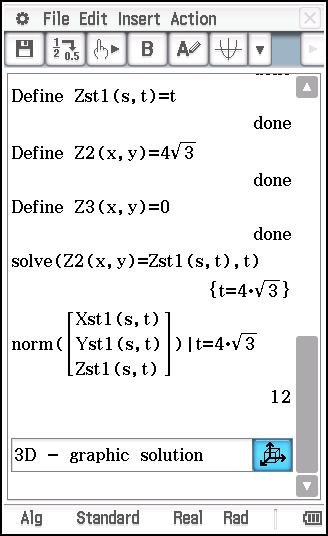 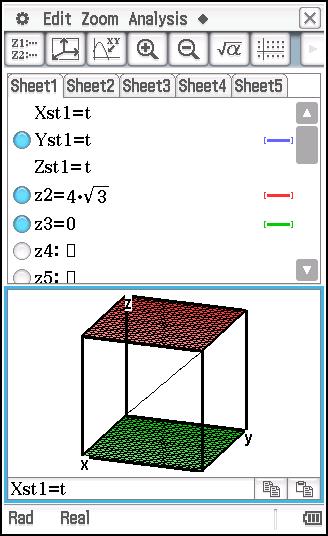 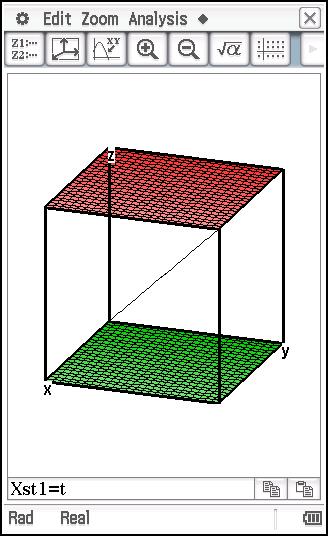 Opportunities and methods of using ClassPad
eActivity:   4. ГЕОМЕТРИЯ      4.1. Планиметпия

      Найдите диаметр окружности, описанной около       
                    квадрата состороной 8√(2).
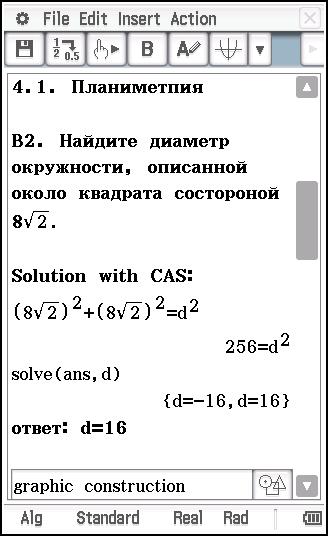 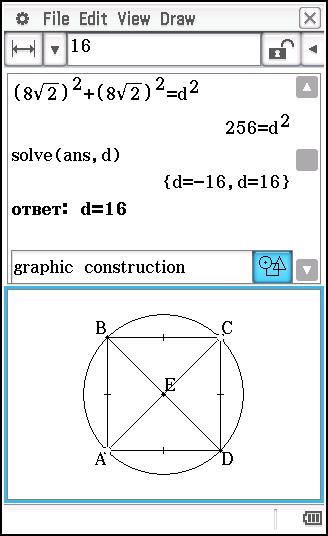 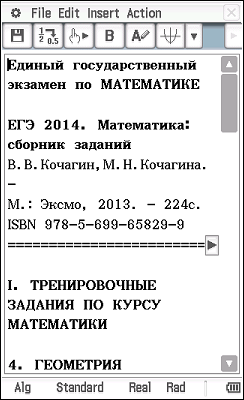 Opportunities and methods of using ClassPad
eActivity:   4. ГЕОМЕТРИЯ      4.1. Планиметпия

      Найдите площадь круга (S), вписанного в прямо-
      угольны треугольник с катетами, равными 24 и 10. 
      В ответе укажите S/π.
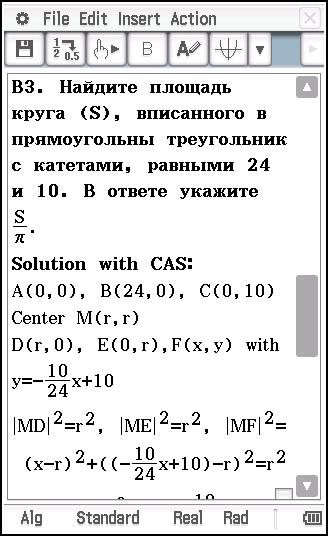 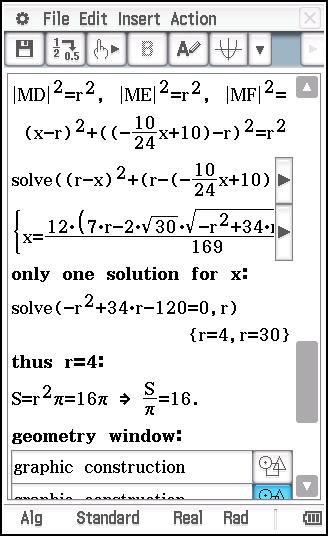 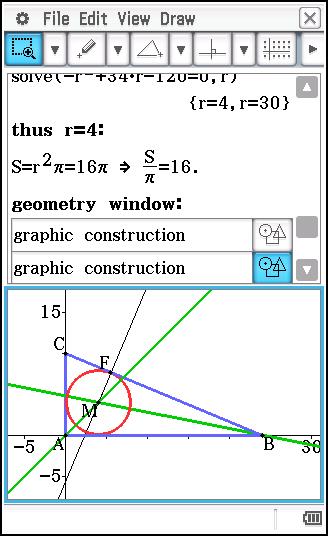 Opportunities and methods of using ClassPad
eActivity:   4. ГЕОМЕТРИЯ      4.1. Планиметпия

      Найдите площадь круга (S), вписанного в прямо-
      угольны треугольник с катетами, равными 24 и 10. 
      В ответе укажите S/π.
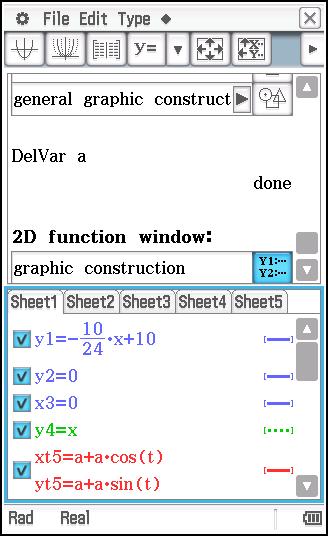 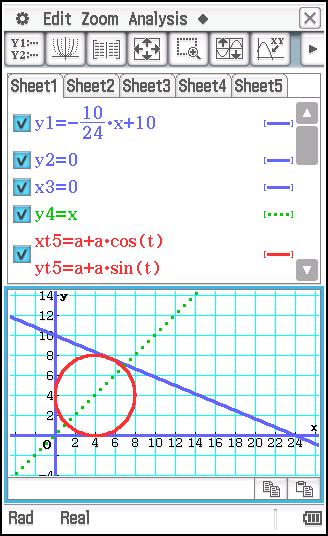 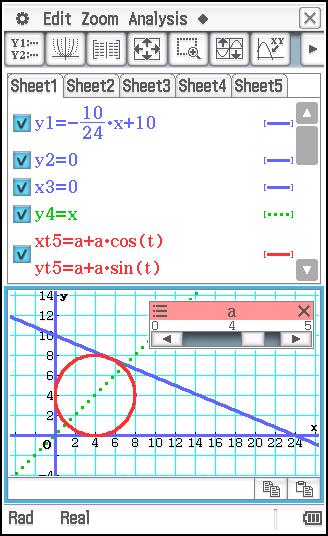 Opportunities and methods of using ClassPad
eActivity:    1. ТРИГОНОМЕТРИЯ

   1.1. Преобразования тригонометрических     
           выражений
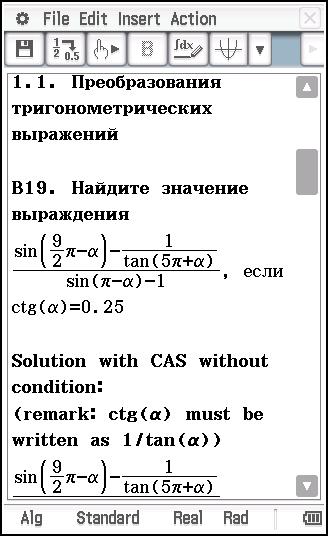 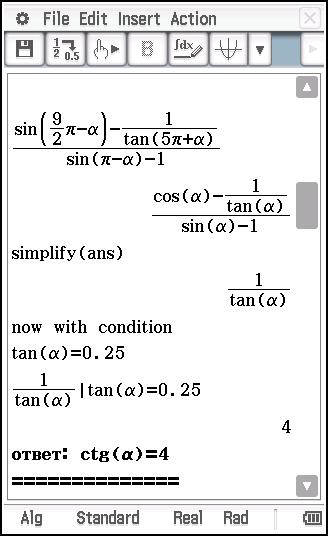 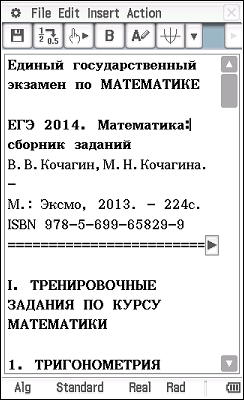 Opportunities and methods of using ClassPad
eActivity:    1. ТРИГОНОМЕТРИЯ

   1.1. Преобразования тригонометрических     
           выражений
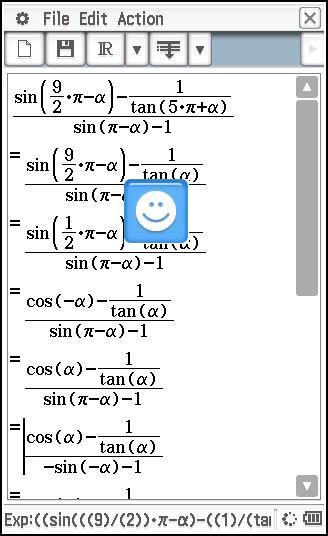 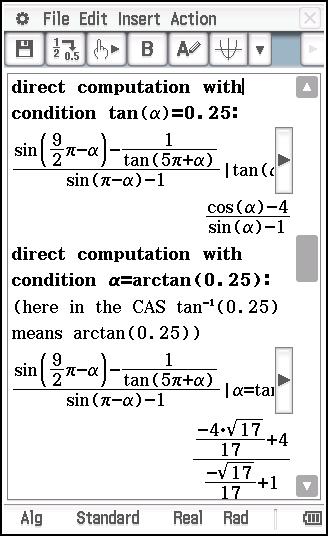 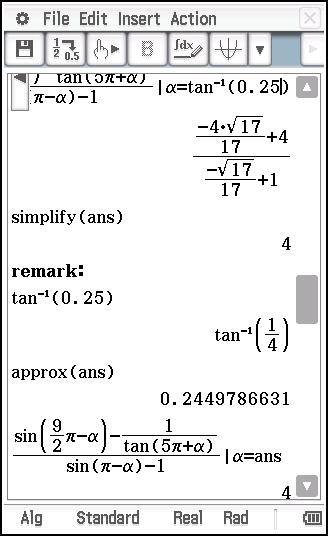 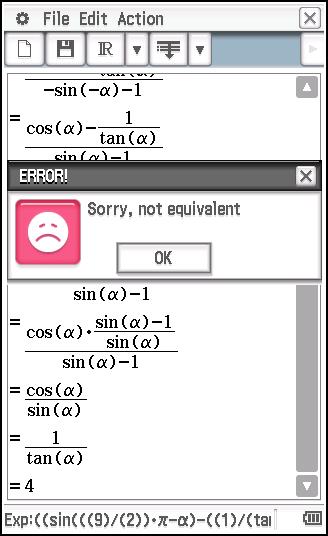 Opportunities and methods of using ClassPad
eActivity:       2. АЛГЕБРА

     2.1. Преобразования иррациональных и    
             степенных выражений
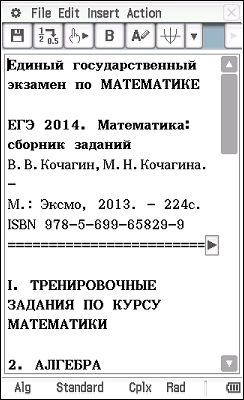 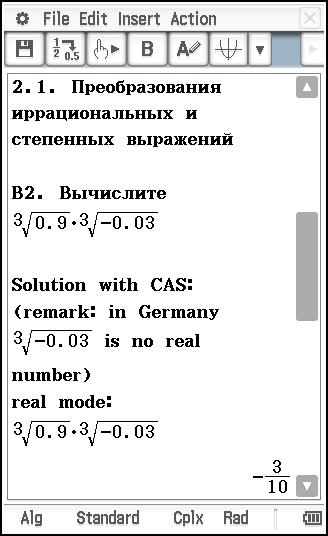 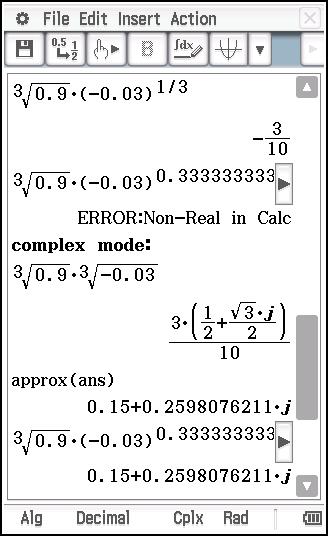 Opportunities and methods of using ClassPad
eActivity:       2. АЛГЕБРА

     2.1. Преобразования иррациональных и    
             степенных выражений
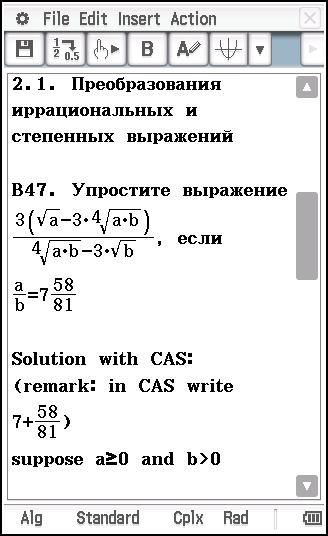 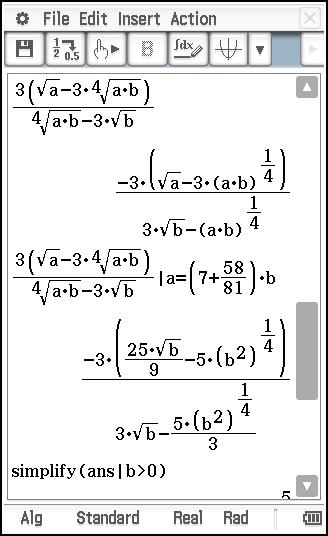 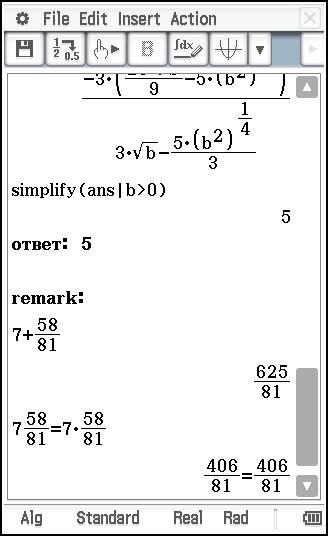 Opportunities and methods of using ClassPad
eActivity:       2. АЛГЕБРА

     2.2. Иррациональные уравнения
     2.3. Преобразования логарифмических выражений
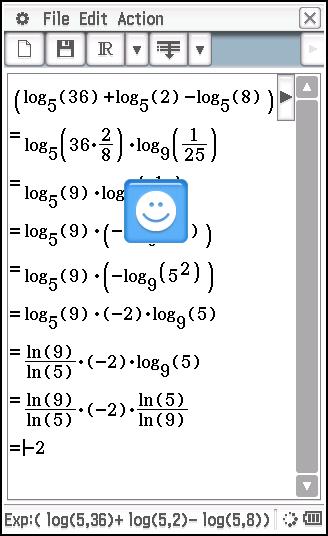 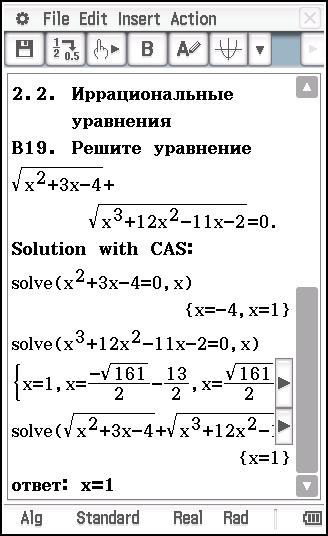 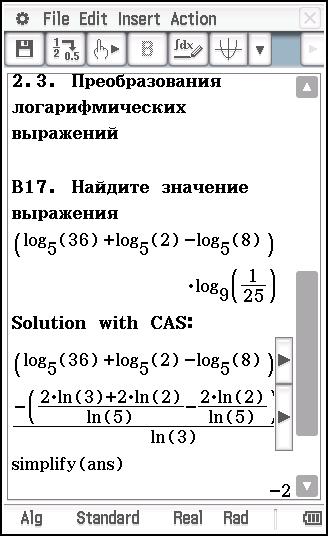 Opportunities and methods of using ClassPad
eActivity:       2. АЛГЕБРА

   2.4. Логарифмические уравнения и неравенства
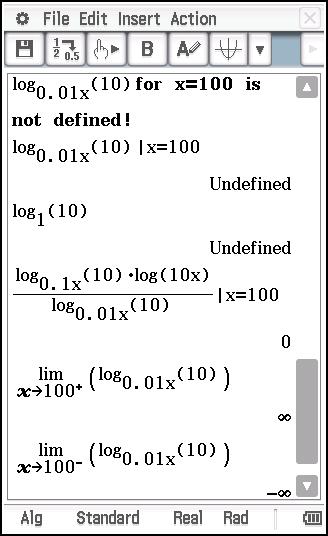 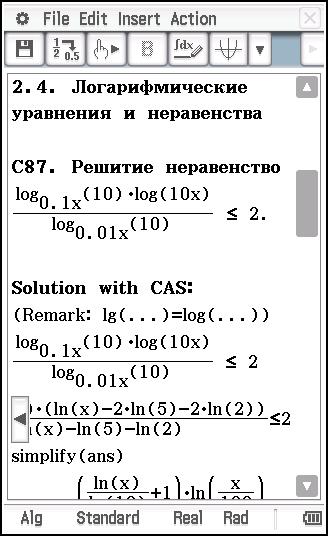 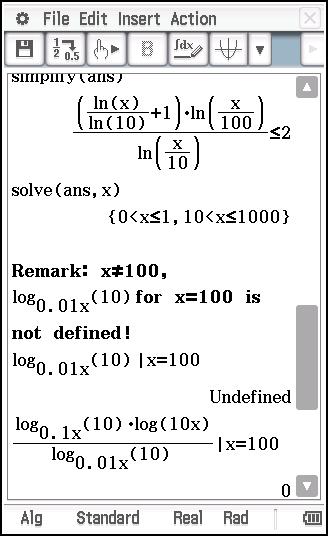 Opportunities and methods of using ClassPad
eActivity:       2. АЛГЕБРА

   2.5. Показательные уравнения и неравенства












                                                                                    ответ: 2 (x=0, x=1)
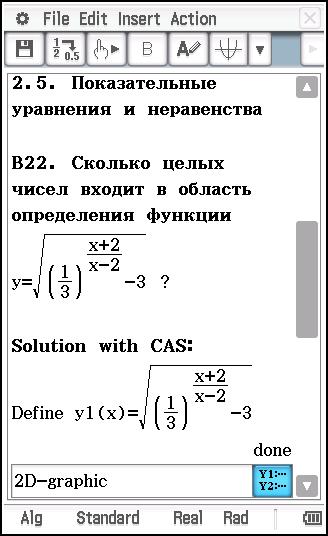 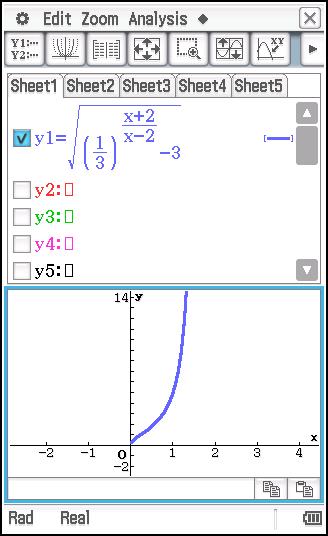 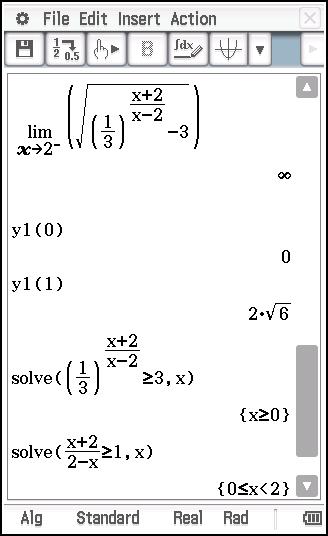 Opportunities and methods of using ClassPad
eActivity: 3. ЭЛЕМЕНТЫ МАТЕМАТИЧСКОГО АНАЛИЗА

                3.1. Производная функции












                                                                                      ответ: 2√(5)≤h(x)≤10
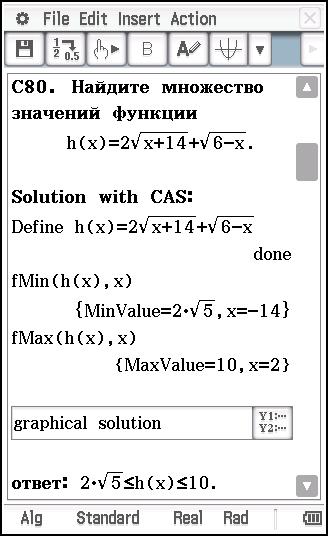 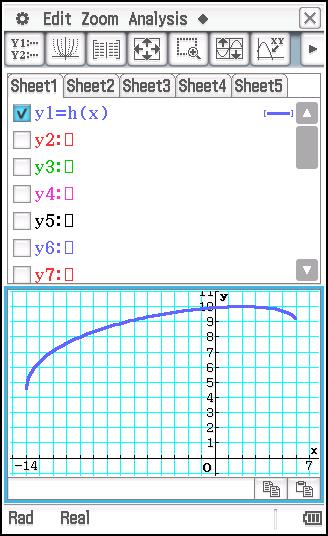 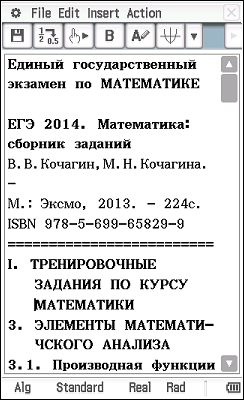 Opportunities and methods of using ClassPad
eActivity: 3. ЭЛЕМЕНТЫ МАТЕМАТИЧСКОГО АНАЛИЗА

                3.1. Производная функции












                                        ответ: 4.472136≤h(x)≤10
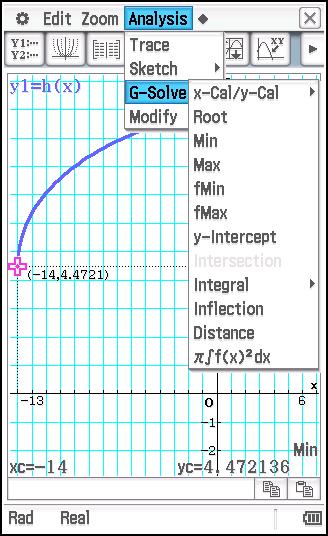 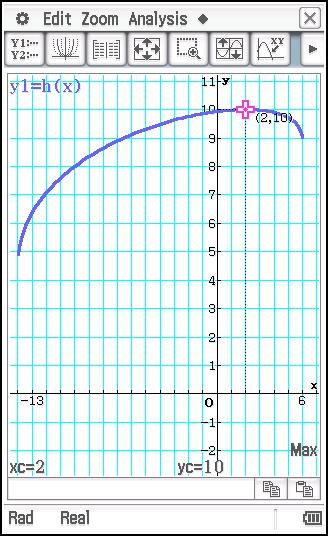 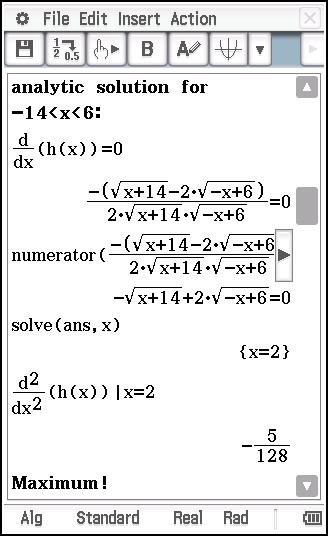 Opportunities and methods of using ClassPad
eActivity: 3. ЭЛЕМЕНТЫ МАТЕМАТИЧСКОГО АНАЛИЗА

                3.2. Первообразная функции












                                                     ответ: 0.2
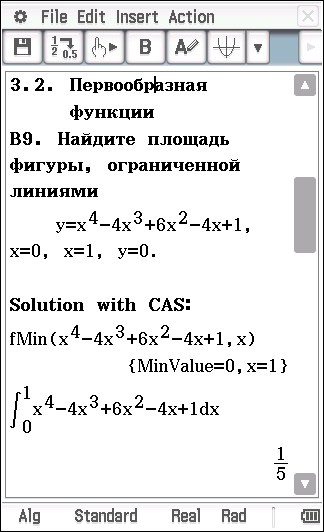 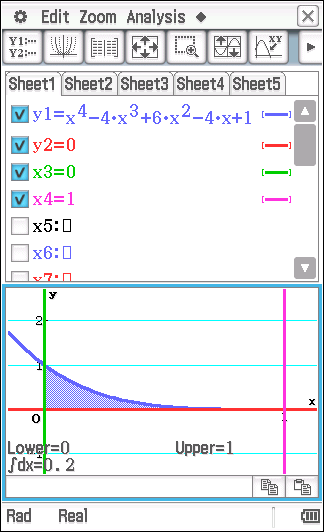 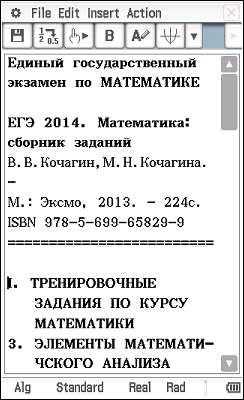 Opportunities and methods of using ClassPad
eActivity: 3. ЭЛЕМЕНТЫ МАТЕМАТИЧСКОГО АНАЛИЗА

                3.2. Первообразная функции












                                                     ответ: 16
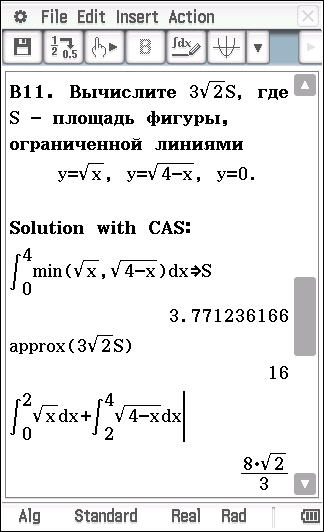 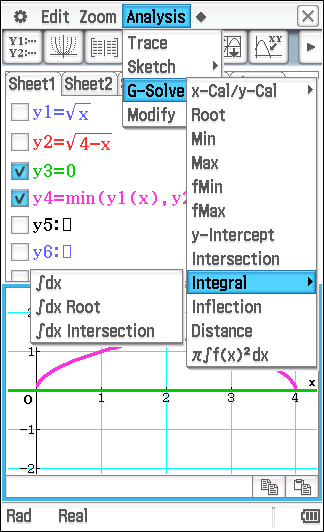 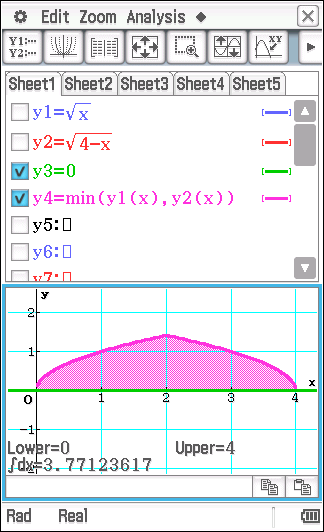 Opportunities and methods of using ClassPad
eActivity: 3. ЭЛЕМЕНТЫ МАТЕМАТИЧСКОГО АНАЛИЗА

                3.2. Первообразная функции












                                                    ответ: 2+2/3
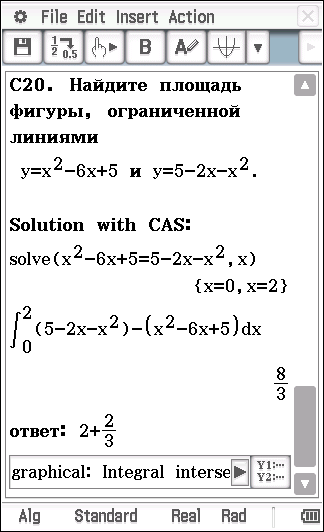 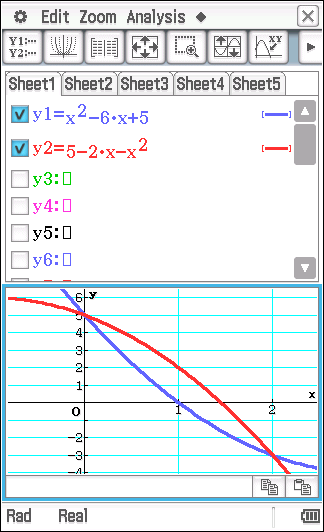 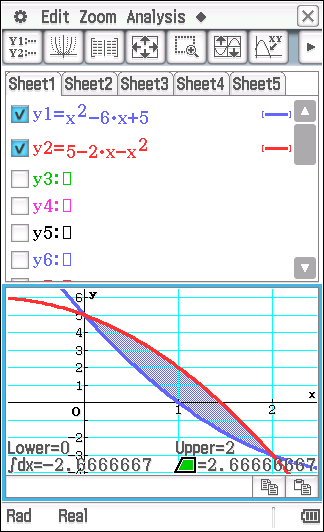 Opportunities and methods of using ClassPad
eActivity:    II. ТРЕНИРОВОЧНЫЕ ЗАДАНИЯ ИЗ 
                           РАЗДЕЛОВ МАТЕМАТИКИ

                               1. РАЦИОНАЛНЫЕ НЕРАВЕНСТВА












                                                    ответ: -1/2
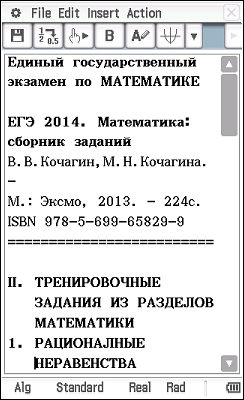 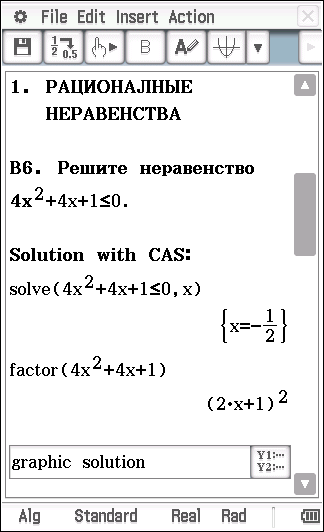 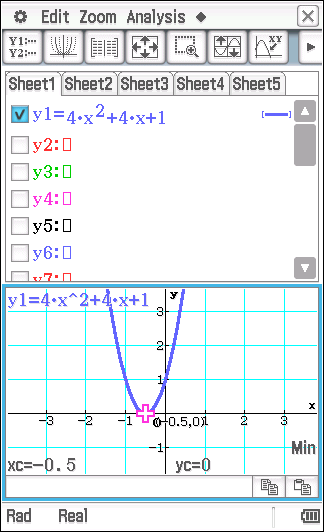 Opportunities and methods of using ClassPad
eActivity:    II. ТРЕНИРОВОЧНЫЕ ЗАДАНИЯ ИЗ 
                            РАЗДЕЛОВ МАТЕМАТИКИ

                                1. РАЦИОНАЛНЫЕ НЕРАВЕНСТВА












                                                    ответ: 1
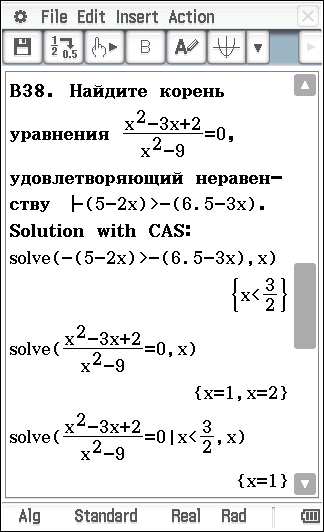 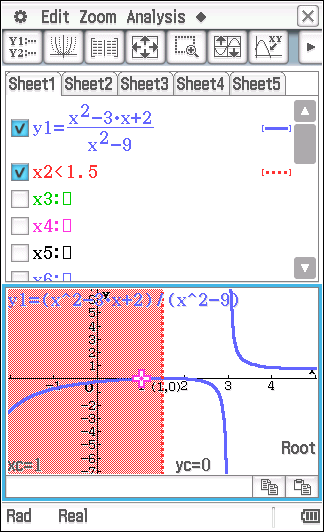 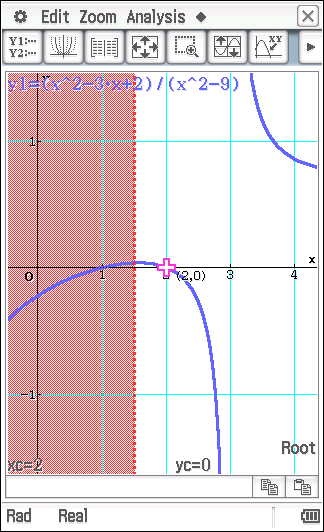 Opportunities and methods of using ClassPad
eActivity:    II. ТРЕНИРОВОЧНЫЕ ЗАДАНИЯ ИЗ 
                            РАЗДЕЛОВ МАТЕМАТИКИ

                                1. РАЦИОНАЛНЫЕ НЕРАВЕНСТВА












                                                    ответ: -6
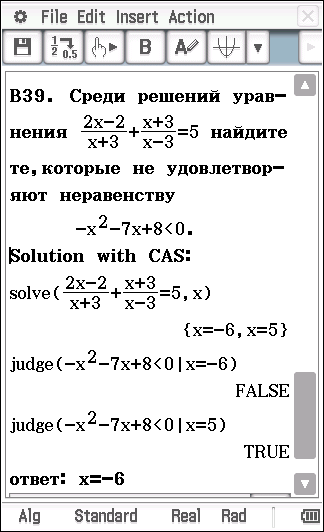 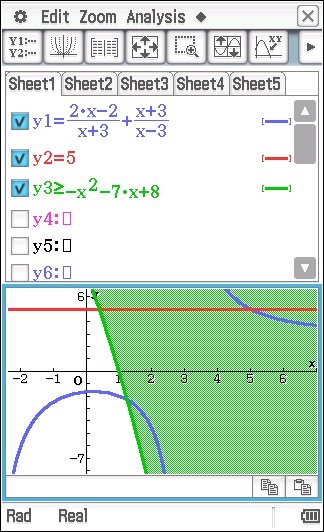 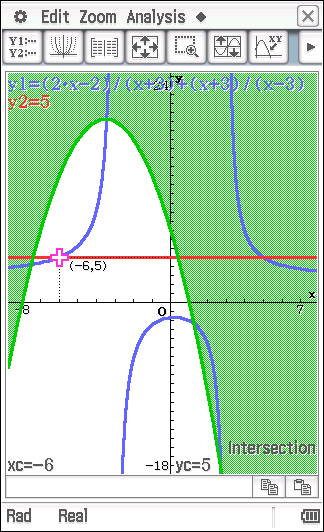 Opportunities and methods of using ClassPad
eActivity:    II. ТРЕНИРОВОЧНЫЕ ЗАДАНИЯ ИЗ 
                            РАЗДЕЛОВ МАТЕМАТИКИ

                                1. РАЦИОНАЛНЫЕ НЕРАВЕНСТВА












                                                    ответ: x=-4, x=5, -3≤x<3/2
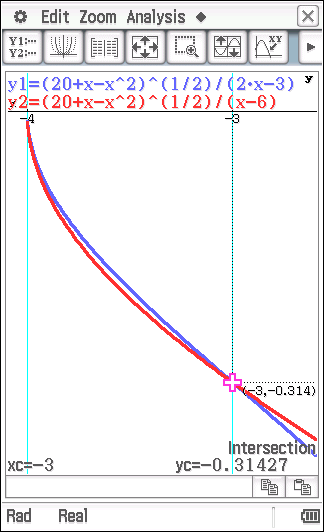 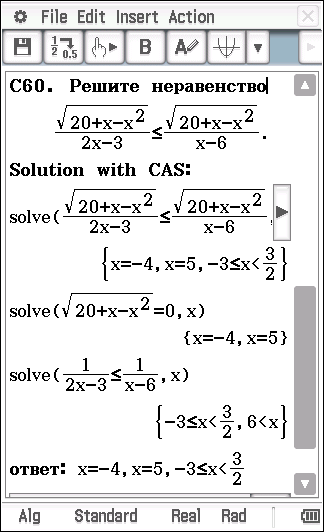 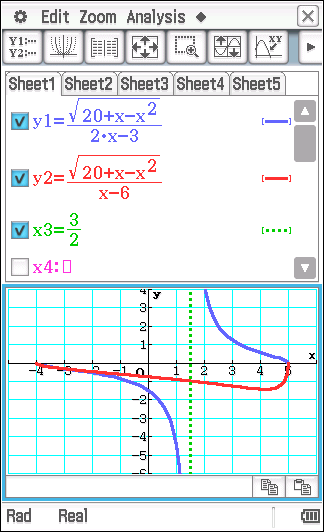 Opportunities and methods of using ClassPad
eActivity:    II. ТРЕНИРОВОЧНЫЕ ЗАДАНИЯ ИЗ 
                            РАЗДЕЛОВ МАТЕМАТИКИ

                                1. РАЦИОНАЛНЫЕ НЕРАВЕНСТВА












                                                    ответ: -6≤x≤-1, 1≤x<2
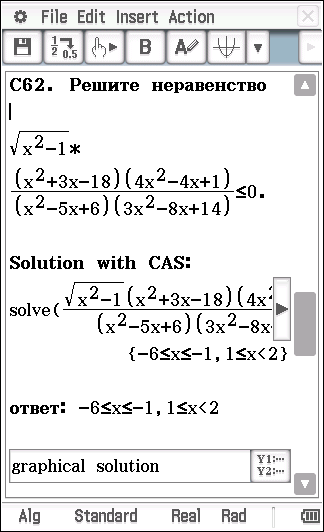 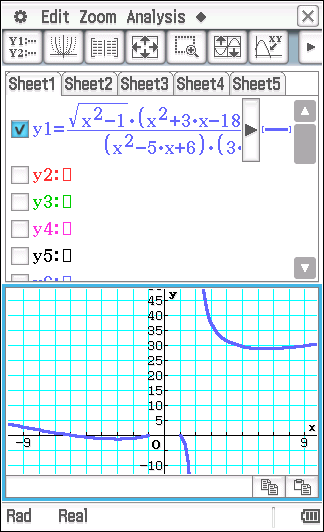 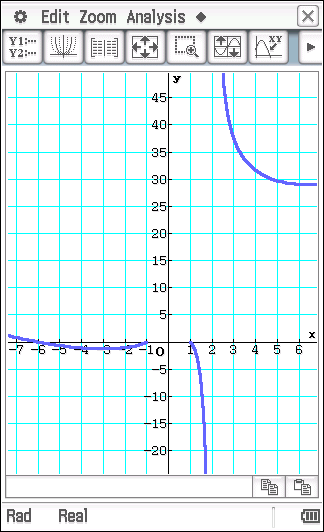 Opportunities and methods of using ClassPad
eActivity:    II. ТРЕНИРОВОЧНЫЕ ЗАДАНИЯ ИЗ 
                            РАЗДЕЛОВ МАТЕМАТИКИ

        2. ИССЛЕДОВАНИЕ ФУНКЦИЙ ЭЛЕМЕНТАРНЫМИ МЕТОДАМИ












                                                ответ: y=-4 for x=0
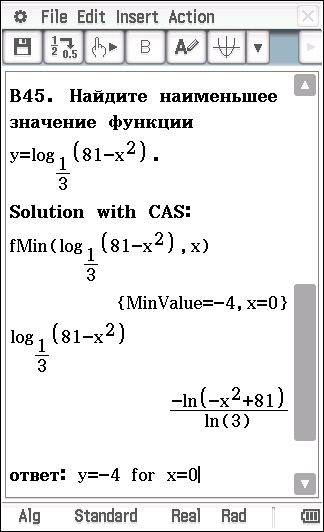 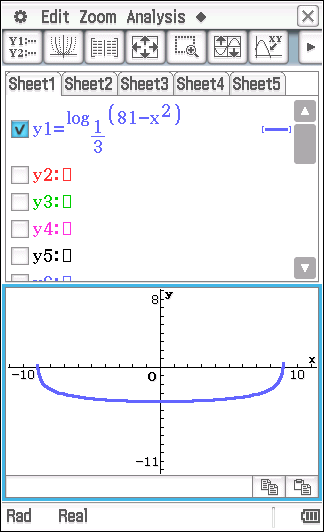 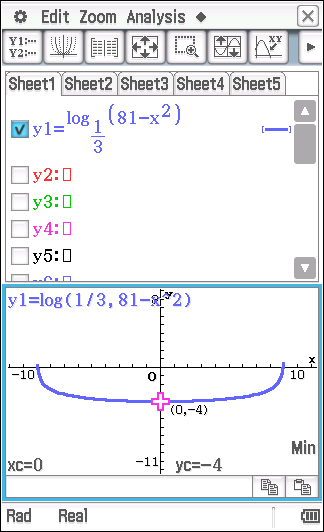 Opportunities and methods of using ClassPad
eActivity:    II. ТРЕНИРОВОЧНЫЕ ЗАДАНИЯ ИЗ 
                            РАЗДЕЛОВ МАТЕМАТИКИ

        2. ИССЛЕДОВАНИЕ ФУНКЦИЙ ЭЛЕМЕНТАРНЫМИ МЕТОДАМИ












                                                ответ:   - ∞ < x ≤ 1
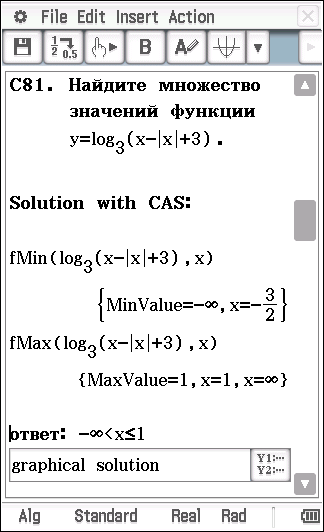 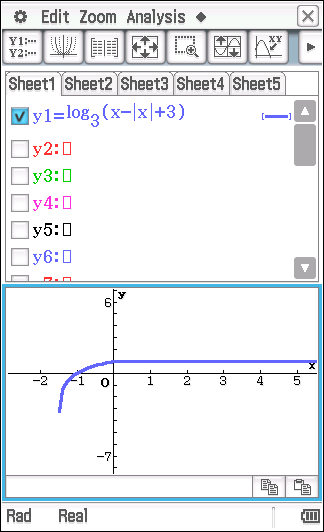 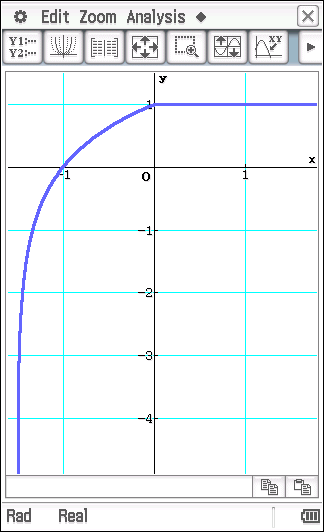 Opportunities and methods of using ClassPad
eActivity:    II. ТРЕНИРОВОЧНЫЕ ЗАДАНИЯ ИЗ 
                            РАЗДЕЛОВ МАТЕМАТИКИ

        2. ИССЛЕДОВАНИЕ ФУНКЦИЙ ЭЛЕМЕНТАРНЫМИ МЕТОДАМИ












                                                ответ:   1/64 ≤ x ≤ 1/8
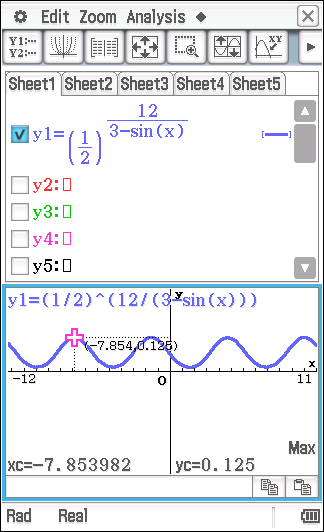 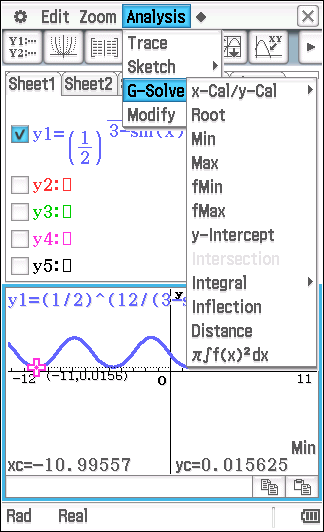 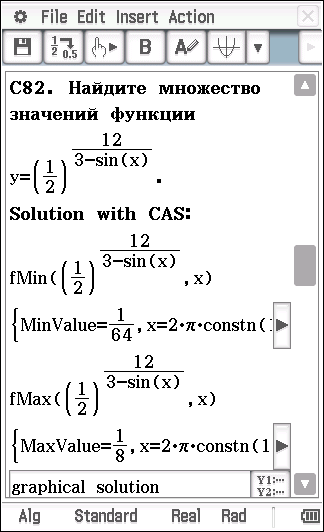 Opportunities and methods of using ClassPad
eActivity:    II. ТРЕНИРОВОЧНЫЕ ЗАДАНИЯ ИЗ 
                            РАЗДЕЛОВ МАТЕМАТИКИ

        2. ИССЛЕДОВАНИЕ ФУНКЦИЙ ЭЛЕМЕНТАРНЫМИ МЕТОДАМИ












                                                ответ:   1 ≤ a ≤ 3
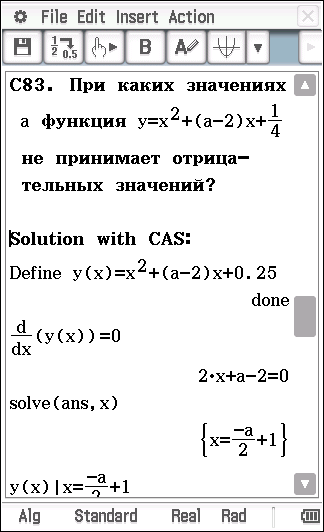 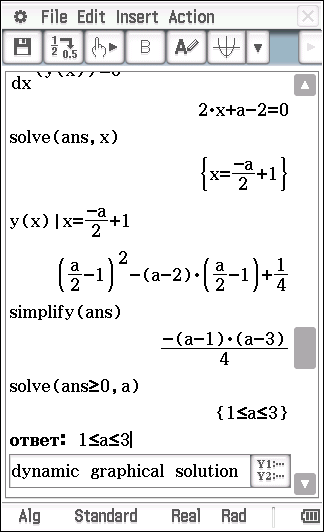 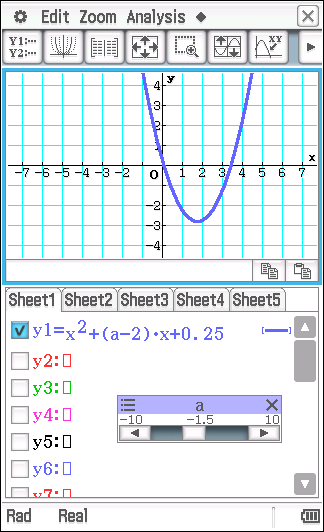 Opportunities and methods of using ClassPad
eActivity:    II. ТРЕНИРОВОЧНЫЕ ЗАДАНИЯ ИЗ 
                            РАЗДЕЛОВ МАТЕМАТИКИ

        2. ИССЛЕДОВАНИЕ ФУНКЦИЙ ЭЛЕМЕНТАРНЫМИ МЕТОДАМИ












                                                 ответ:   a = -3
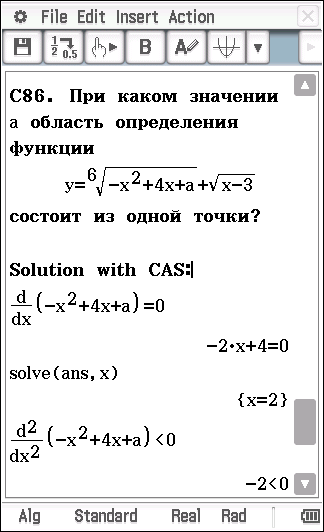 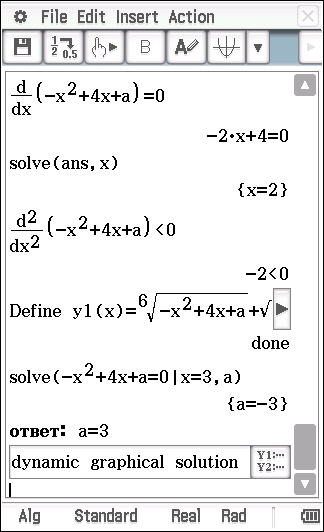 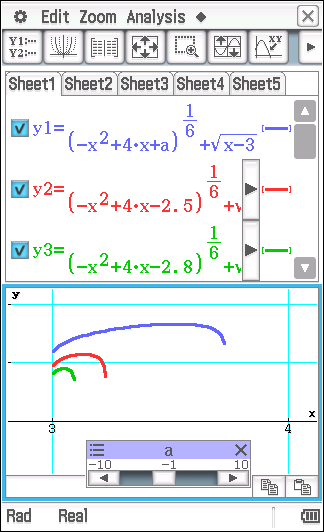 Opportunities and methods of using ClassPad
eActivity:    II. ТРЕНИРОВОЧНЫЕ ЗАДАНИЯ ИЗ 
                            РАЗДЕЛОВ МАТЕМАТИКИ

                                3. ТЕКСТОВЫЕ ЗАДАЧИ












                                                 ответ:   600
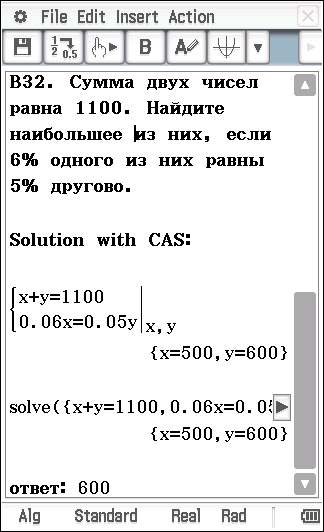 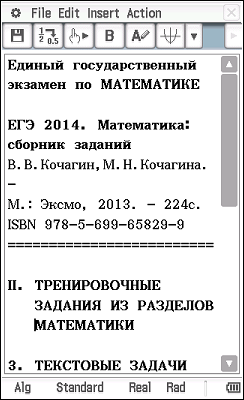 Opportunities and methods of using ClassPad
eActivity:    II. ТРЕНИРОВОЧНЫЕ ЗАДАНИЯ ИЗ 
                            РАЗДЕЛОВ МАТЕМАТИКИ

                                4. УРАВНЕНИЯ И НЕРАВЕНСТВА С МОДУЛЕМ












                                                      ответ:   270°
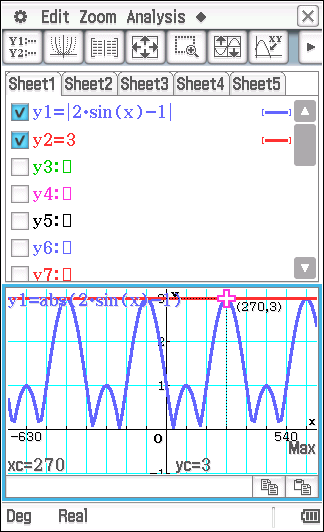 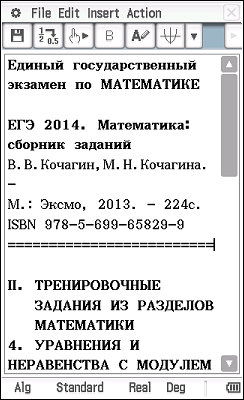 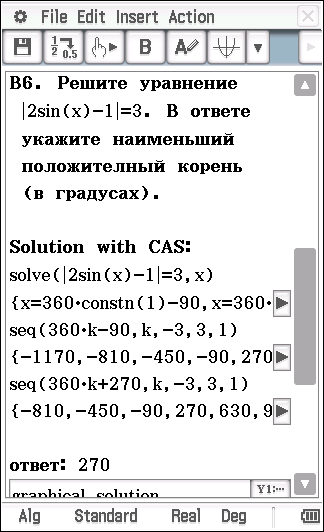 Opportunities and methods of using ClassPad
eActivity:    II. ТРЕНИРОВОЧНЫЕ ЗАДАНИЯ ИЗ 
                            РАЗДЕЛОВ МАТЕМАТИКИ

                                4. УРАВНЕНИЯ И НЕРАВЕНСТВА С МОДУЛЕМ












                                                      ответ: -0.25
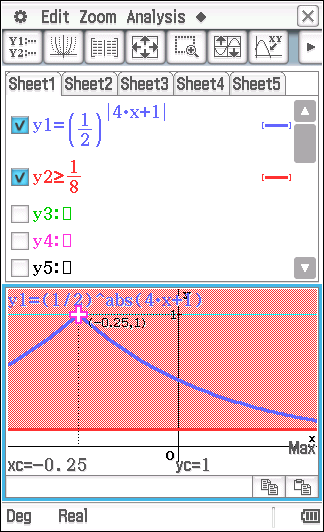 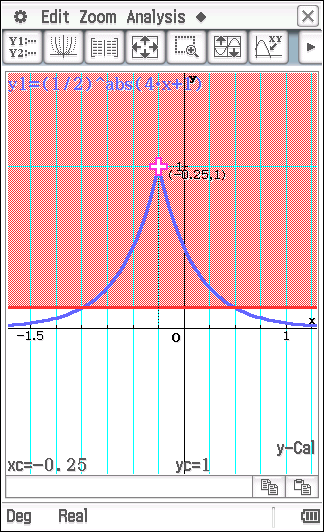 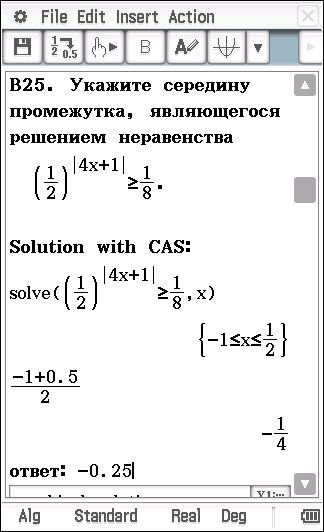 Opportunities and methods of using ClassPad
eActivity:    II. ТРЕНИРОВОЧНЫЕ ЗАДАНИЯ ИЗ 
                            РАЗДЕЛОВ МАТЕМАТИКИ

                                4. УРАВНЕНИЯ И НЕРАВЕНСТВА С МОДУЛЕМ












                                                      ответ: x>8
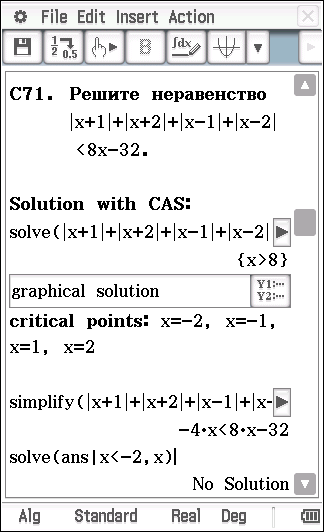 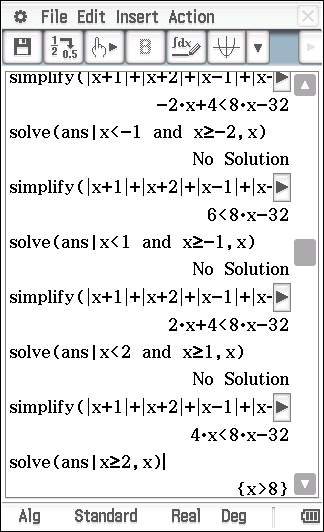 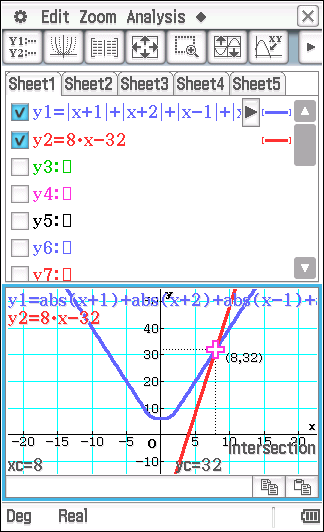 Opportunities and methods of using ClassPad
eActivity:    II. ТРЕНИРОВОЧНЫЕ ЗАДАНИЯ ИЗ 
                            РАЗДЕЛОВ МАТЕМАТИКИ

                                4. УРАВНЕНИЯ И НЕРАВЕНСТВА С МОДУЛЕМ












                                                      ответ: x>5
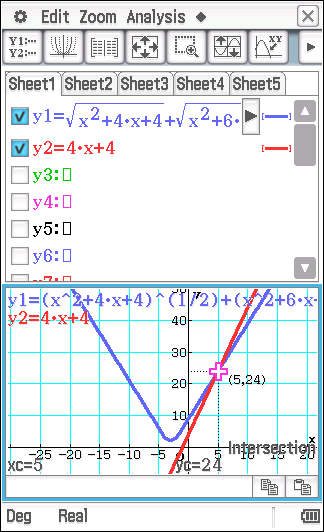 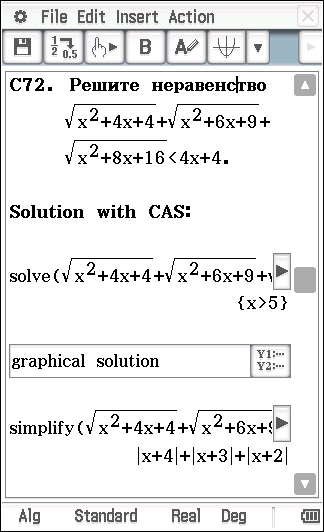 Opportunities and methods of using ClassPad
eActivity:    II. ТРЕНИРОВОЧНЫЕ ЗАДАНИЯ ИЗ 
                            РАЗДЕЛОВ МАТЕМАТИКИ

                                4. УРАВНЕНИЯ И НЕРАВЕНСТВА С МОДУЛЕМ












                                  ответ: x ∈ [-√(17), -4) ⋃ (4, √(17)] ⋃ [5,∞)
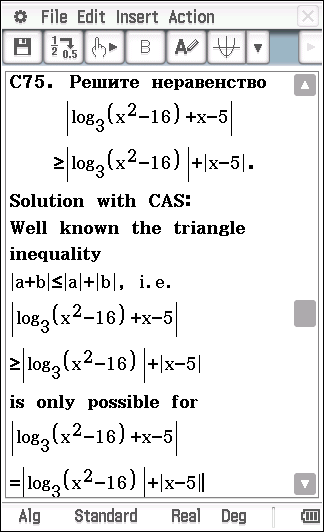 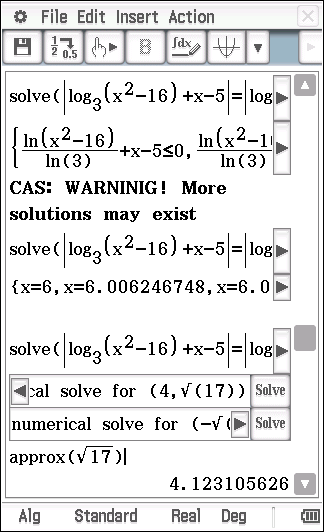 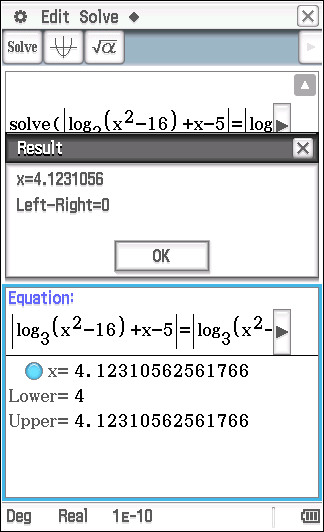 Opportunities and methods of using ClassPad
eActivity:    II. ТРЕНИРОВОЧНЫЕ ЗАДАНИЯ ИЗ 
                            РАЗДЕЛОВ МАТЕМАТИКИ

                                4. УРАВНЕНИЯ И НЕРАВЕНСТВА С МОДУЛЕМ
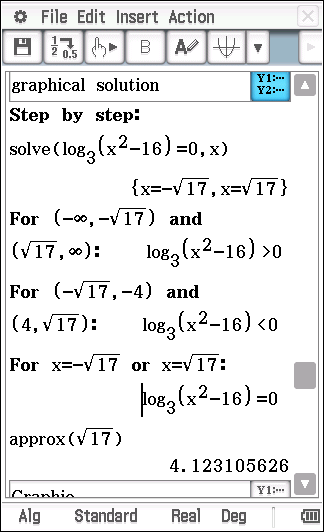 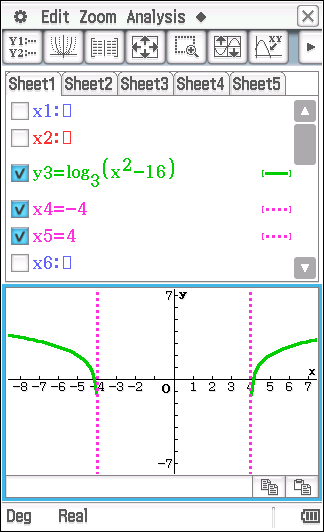 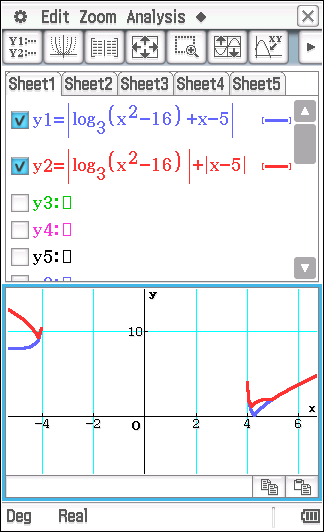 Opportunities and methods of using ClassPad
eActivity:    II. ТРЕНИРОВОЧНЫЕ ЗАДАНИЯ ИЗ 
                            РАЗДЕЛОВ МАТЕМАТИКИ

                                4. УРАВНЕНИЯ И НЕРАВЕНСТВА С МОДУЛЕМ












                                  ответ: x ∈ [-√(17), -4) ⋃ (4, √(17)] ⋃ [5,∞)
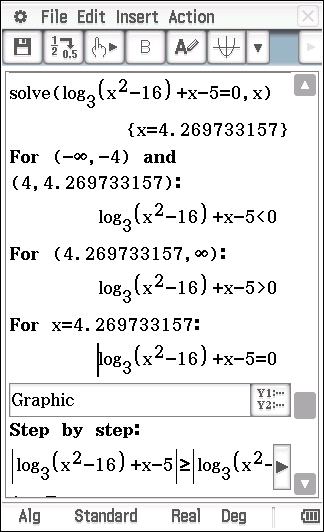 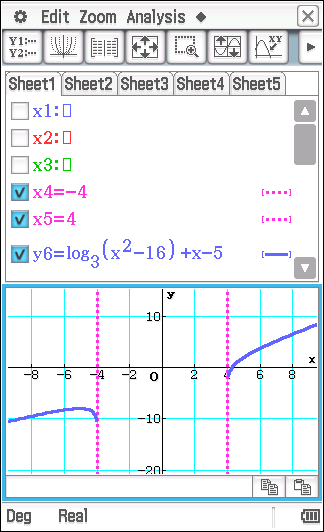 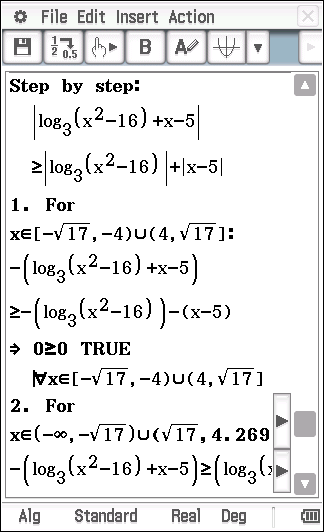 Opportunities and methods of using ClassPad
eActivity:    II. ТРЕНИРОВОЧНЫЕ ЗАДАНИЯ ИЗ 
                            РАЗДЕЛОВ МАТЕМАТИКИ

                                4. УРАВНЕНИЯ И НЕРАВЕНСТВА С МОДУЛЕМ












                                  ответ: x ∈ [-√(17), -4) ⋃ (4, √(17)] ⋃ [5,∞)
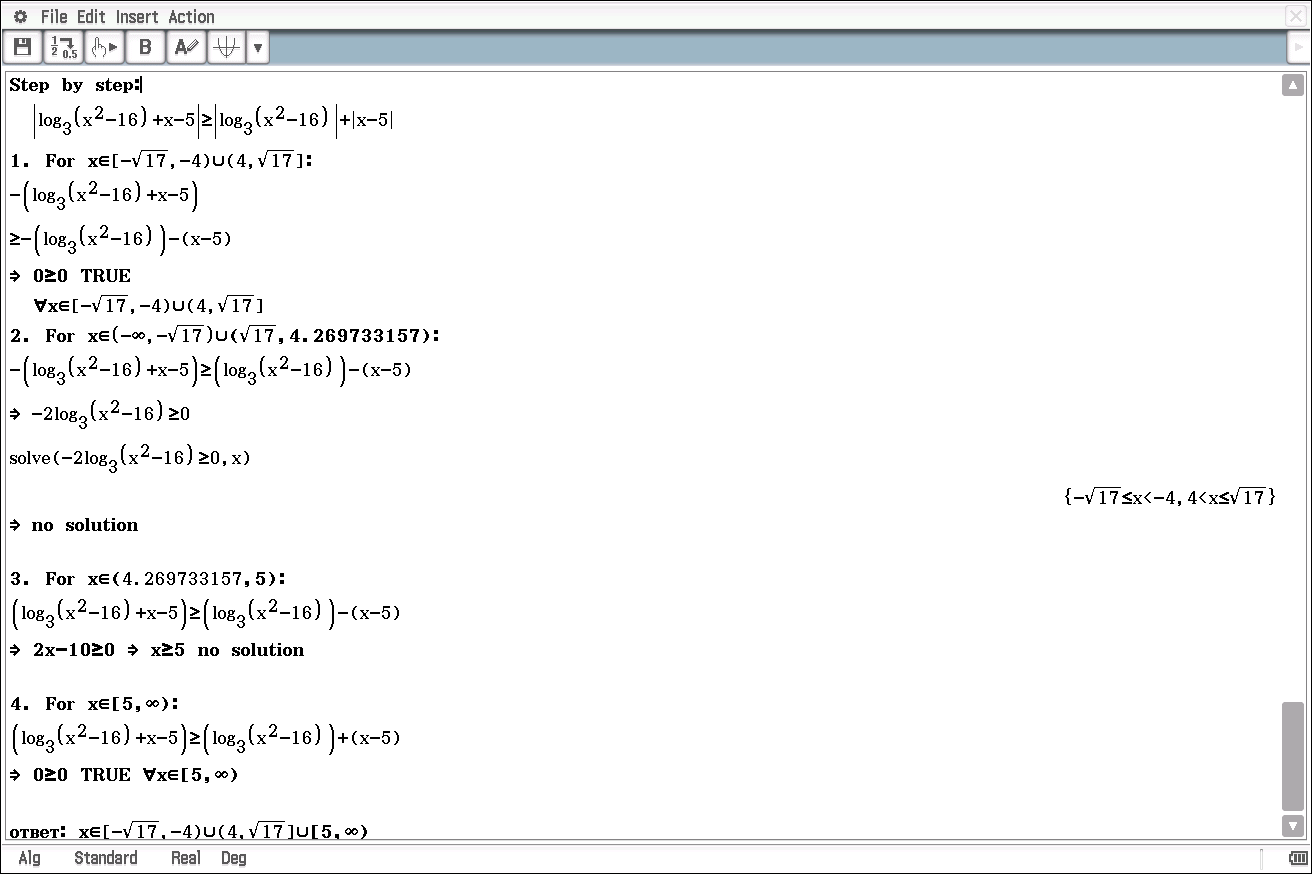 Opportunities and methods of using ClassPad
eActivity:    II. ТРЕНИРОВОЧНЫЕ ЗАДАНИЯ ИЗ 
                            РАЗДЕЛОВ МАТЕМАТИКИ

   5. ЭЛЕМЕНТЫ КОМБИНАТОРИКИ,ТЕОРИИ ВЕРОЯТНОСТЕЙ И 
       СТАТИСТИКИ










 
                                                        ответ:
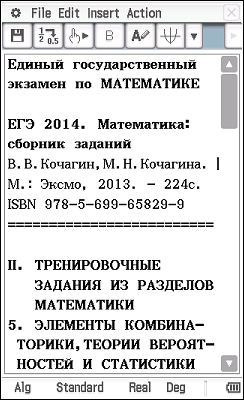 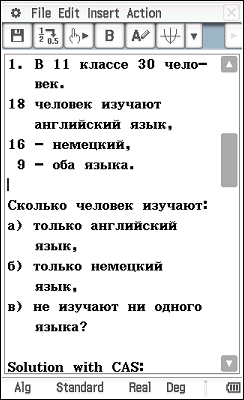 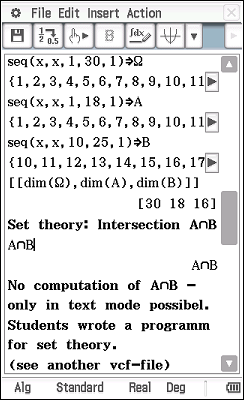 Opportunities and methods of using ClassPad
eActivity:    II. ТРЕНИРОВОЧНЫЕ ЗАДАНИЯ ИЗ 
                            РАЗДЕЛОВ МАТЕМАТИКИ

        5. ЭЛЕМЕНТЫ КОМБИНАТОРИКИ,ТЕОРИИ ВЕРОЯТНОСТЕЙ И 
            СТАТИСТИКИ










 
                                                                                 ответ:  а)9  б)7  в)5
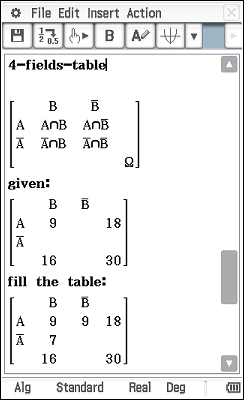 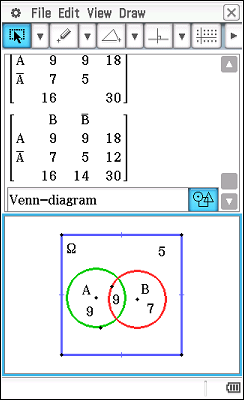 Opportunities and methods of using ClassPad
eActivity:    II. ТРЕНИРОВОЧНЫЕ ЗАДАНИЯ ИЗ 
                            РАЗДЕЛОВ МАТЕМАТИКИ

        5. ЭЛЕМЕНТЫ КОМБИНАТОРИКИ,ТЕОРИИ ВЕРОЯТНОСТЕЙ И 
            СТАТИСТИКИ










 
                                                                                  ответ:  а)0.928 б)0.168
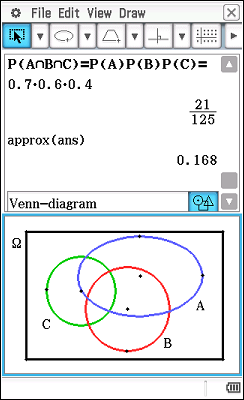 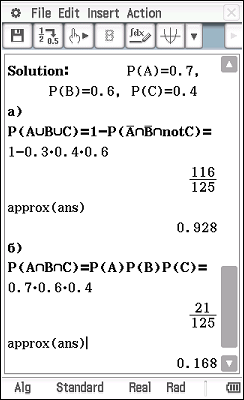 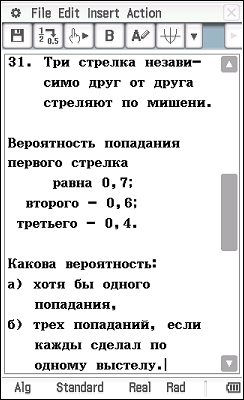 Opportunities and methods of using ClassPad
eActivity:    II. ТРЕНИРОВОЧНЫЕ ЗАДАНИЯ ИЗ 
                            РАЗДЕЛОВ МАТЕМАТИКИ

        5. ЭЛЕМЕНТЫ КОМБИНАТОРИКИ,ТЕОРИИ ВЕРОЯТНОСТЕЙ И 
            СТАТИСТИКИ – Venn-diagram with 4 sets  A,B,C,D⊂Ω










 
                                                                                         ответ:
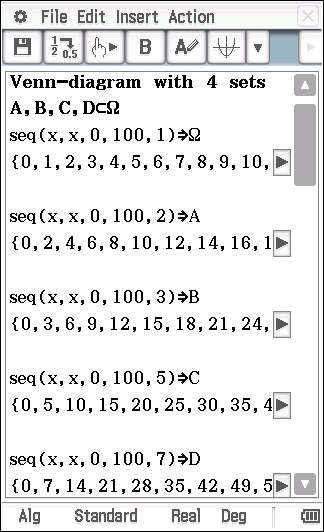 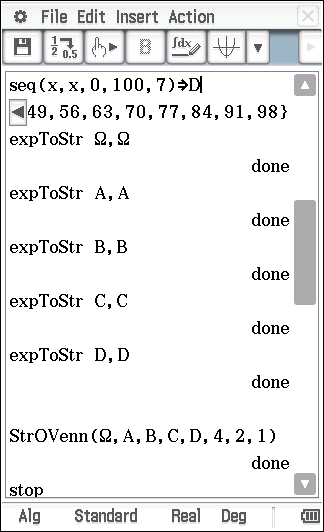 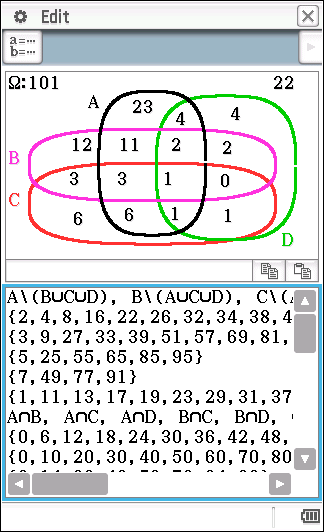 Opportunities and methods of using ClassPad
eActivity:    II. ТРЕНИРОВОЧНЫЕ ЗАДАНИЯ ИЗ 
                            РАЗДЕЛОВ МАТЕМАТИКИ

        5. ЭЛЕМЕНТЫ КОМБИНАТОРИКИ,ТЕОРИИ ВЕРОЯТНОСТЕЙ И 
            СТАТИСТИКИ – Venn-diagram with 4 sets  A,B,C,D⊂Ω










 
                                                                                         ответ:
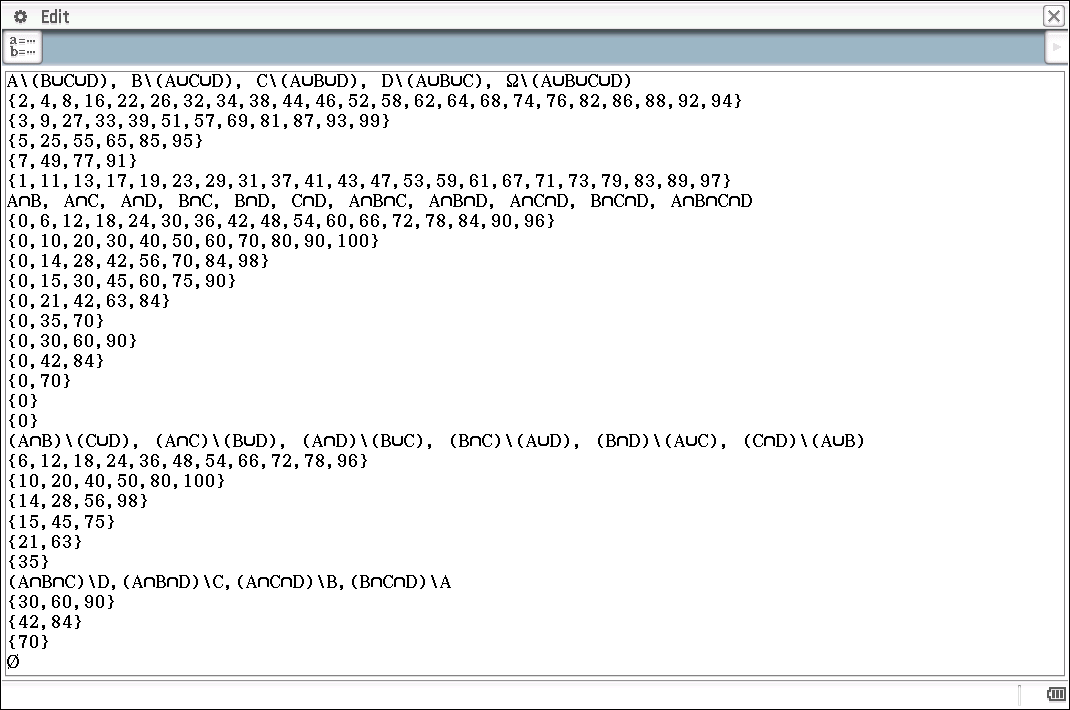 Opportunities and methods of using ClassPad
eActivity:    II. ТРЕНИРОВОЧНЫЕ ЗАДАНИЯ ИЗ 
                            РАЗДЕЛОВ МАТЕМАТИКИ

        5. ЭЛЕМЕНТЫ КОМБИНАТОРИКИ,ТЕОРИИ ВЕРОЯТНОСТЕЙ И 
            СТАТИСТИКИ – Compute Ω\(A⋃B⋃C⋃D) with 4 sets  A,B,C,D⊂Ω










 
                                                                                         ответ:
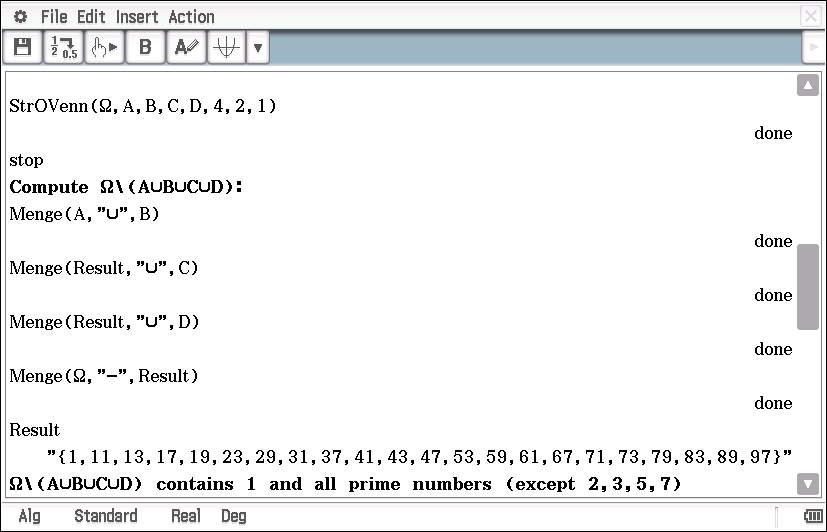 Opportunities and methods of using ClassPad
eActivity:    II. ТРЕНИРОВОЧНЫЕ ЗАДАНИЯ ИЗ 
                            РАЗДЕЛОВ МАТЕМАТИКИ

        5. ЭЛЕМЕНТЫ КОМБИНАТОРИКИ,ТЕОРИИ ВЕРОЯТНОСТЕЙ И 
            СТАТИСТИКИ










 
                                                                                            ответ:
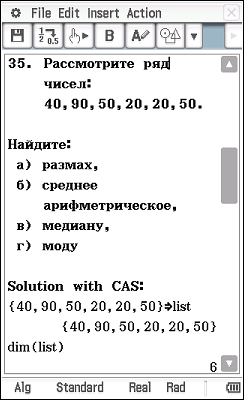 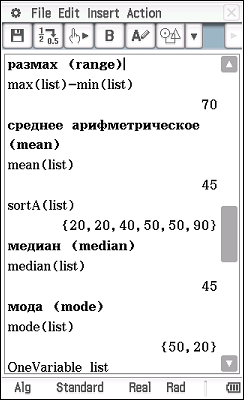 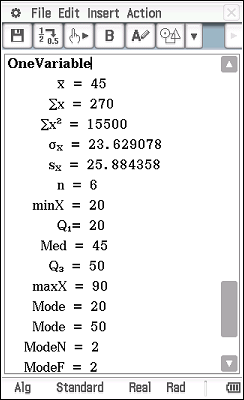 Opportunities and methods of using ClassPad
eActivity:    II. ТРЕНИРОВОЧНЫЕ ЗАДАНИЯ ИЗ 
                            РАЗДЕЛОВ МАТЕМАТИКИ

        5. ЭЛЕМЕНТЫ КОМБИНАТОРИКИ,ТЕОРИИ ВЕРОЯТНОСТЕЙ И 
            СТАТИСТИКИ   (Boxplot)










 
                                                                                            ответ:
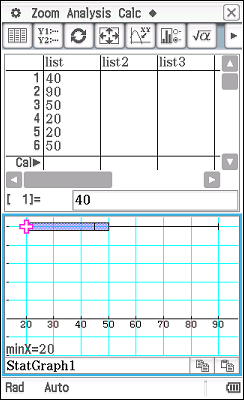 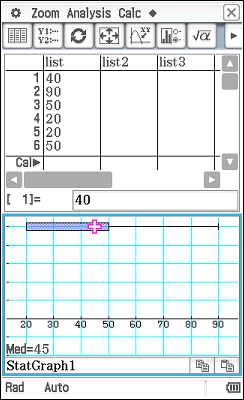 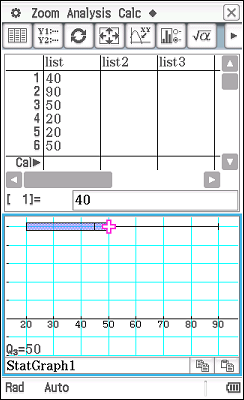 Opportunities and methods of using ClassPad
eActivity:    II. ТРЕНИРОВОЧНЫЕ ЗАДАНИЯ ИЗ 
                            РАЗДЕЛОВ МАТЕМАТИКИ

        5. ЭЛЕМЕНТЫ КОМБИНАТОРИКИ,ТЕОРИИ ВЕРОЯТНОСТЕЙ И 
            СТАТИСТИКИ  










 
                                                                                            ответ: -2°
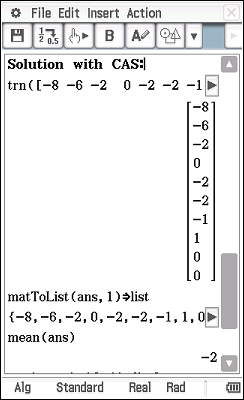 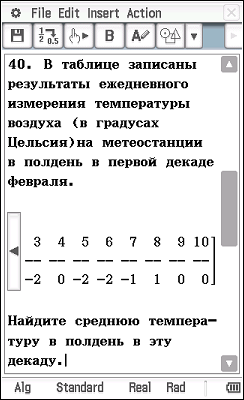 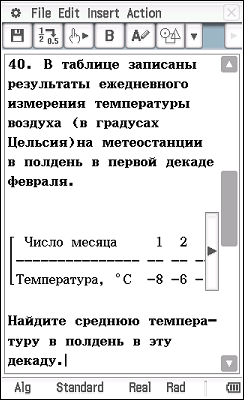 Opportunities and methods of using ClassPad
eActivity:    II. ТРЕНИРОВОЧНЫЕ ЗАДАНИЯ ИЗ 
                            РАЗДЕЛОВ МАТЕМАТИКИ

        5. ЭЛЕМЕНТЫ КОМБИНАТОРИКИ,ТЕОРИИ ВЕРОЯТНОСТЕЙ И 
            СТАТИСТИКИ  










 
                                                                                            ответ: -2°
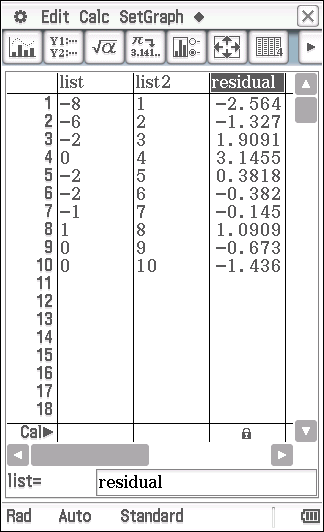 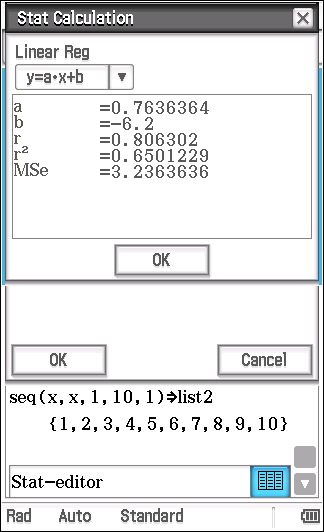 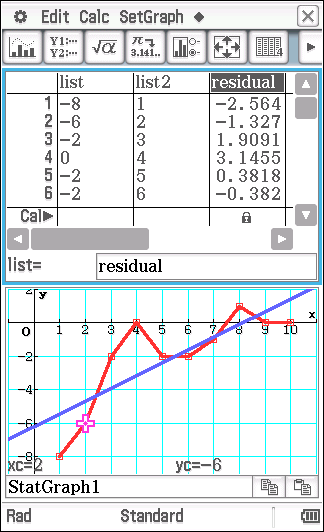 Opportunities and methods of using ClassPad
eActivity:    II. ТРЕНИРОВОЧНЫЕ ЗАДАНИЯ ИЗ 
                            РАЗДЕЛОВ МАТЕМАТИКИ

        5. ЭЛЕМЕНТЫ КОМБИНАТОРИКИ,ТЕОРИИ ВЕРОЯТНОСТЕЙ И 
            СТАТИСТИКИ  










 
                                                                                            ответ: -2°
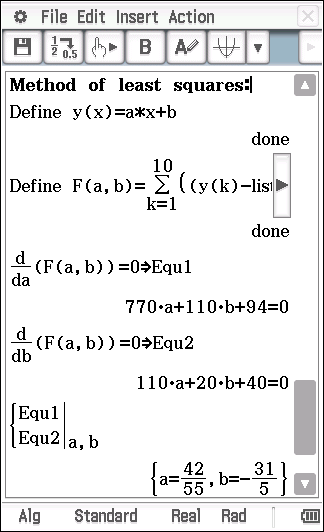 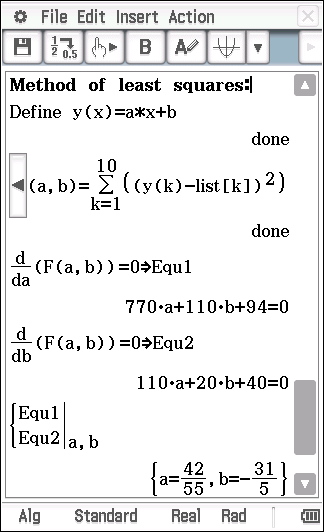 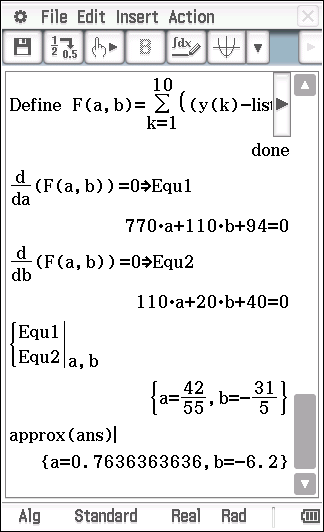 Opportunities and methods of using ClassPad
eActivity:   E.I.Smirnov – lecture in Dresden 20.07.2016

   Science Learning with Information Technologies
   as a Tool for "Scientific Thinking"
   


      Innovative approaches in teaching 
                     and learning mathematics
   
      Problem of Visualization

                Intersection of two cylinders 
                               under a direct angle



                                                                                            ответ:
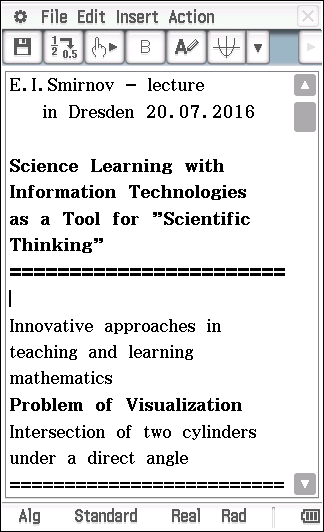 Opportunities and methods of using ClassPad
eActivity:   E.I.Smirnov – lecture in Dresden 20.07.2016

   Science Learning with Information Technologies
   as a Tool for "Scientific Thinking"
   


      Innovative approaches in teaching 
                     and learning mathematics
   
      Problem of Visualization

                Intersection of two cylinders 
                               under a direct angle









 
                                                                                            ответ:
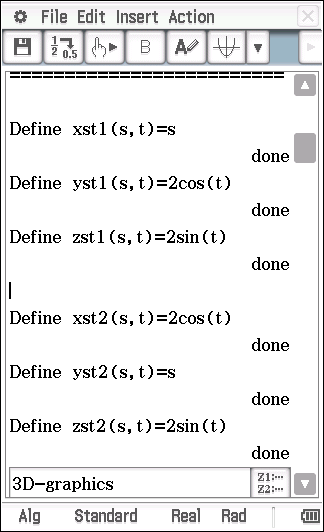 Opportunities and methods of using ClassPad
eActivity:   E.I.Smirnov – lecture in Dresden 20.07.2016

   Science Learning with Information Technologies
   as a Tool for "Scientific Thinking"
   


      Innovative approaches in teaching 
                     and learning mathematics
   
      Problem of Visualization

                Intersection of two cylinders 
                               under a direct angle









 
                                                                                            ответ:
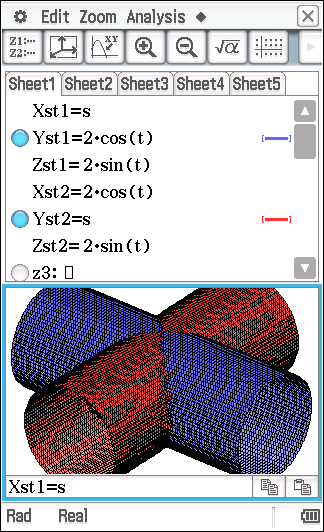 Opportunities and methods of using ClassPad
eActivity:   E.I.Smirnov – lecture in Dresden 20.07.2016

   Science Learning with Information Technologies
   as a Tool for "Scientific Thinking"
   


      







 
                                                                                            ответ:
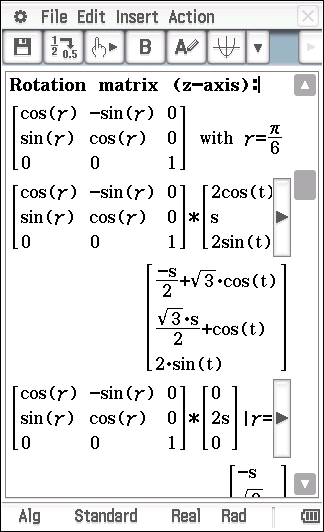 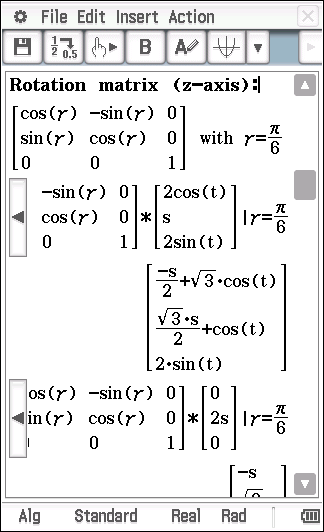 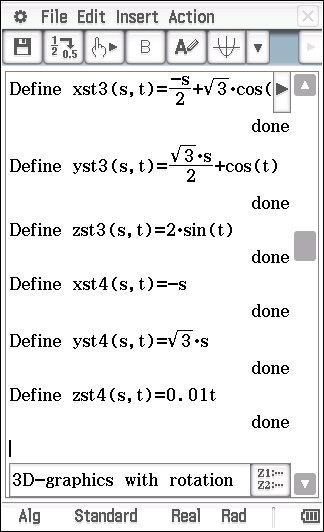 Opportunities and methods of using ClassPad
eActivity:   E.I.Smirnov – lecture in Dresden 20.07.2016

   Science Learning with Information Technologies
   as a Tool for "Scientific Thinking"
   


      







 
                                                                                            ответ:
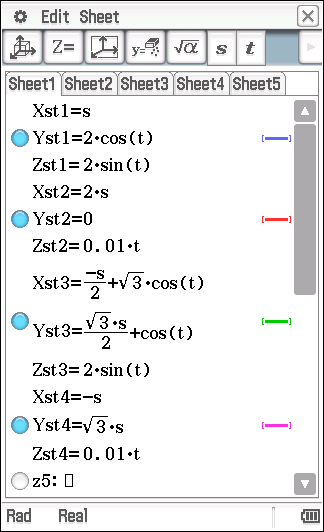 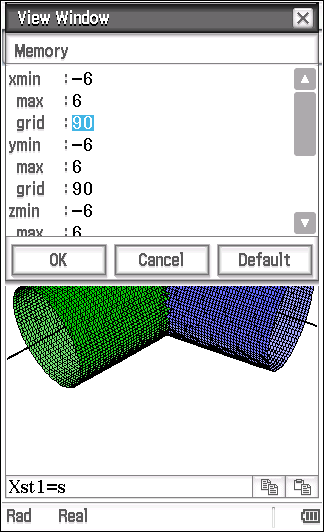 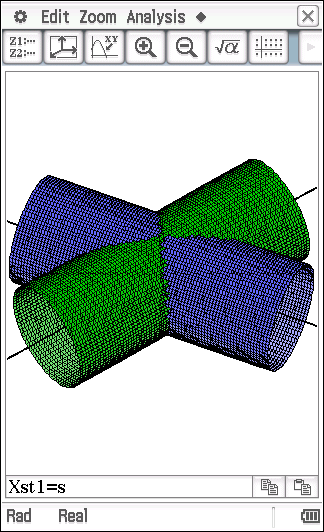 Opportunities and methods of using ClassPad
eActivity:   E.I.Smirnov – lecture in Dresden 20.07.2016

   Science Learning with Information Technologies
   as a Tool for "Scientific Thinking"
   


      







 
                                                                                            ответ:
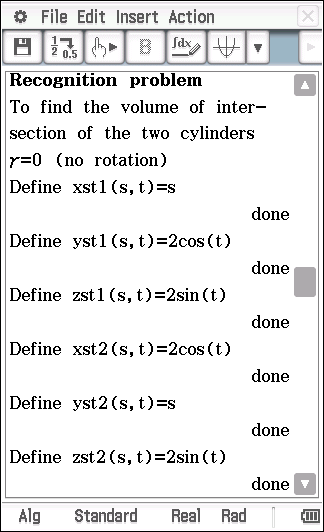 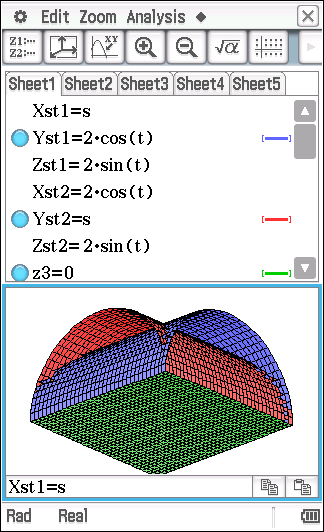 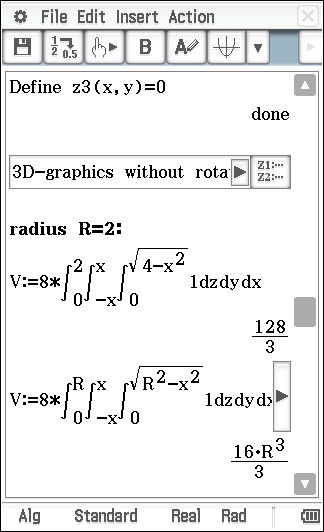 Opportunities and methods of using ClassPad
eActivity:   E.I.Smirnov – lecture in Dresden 20.07.2016

   Science Learning with Information Technologies
   as a Tool for "Scientific Thinking"
   


      







 
                                                                                            ответ:
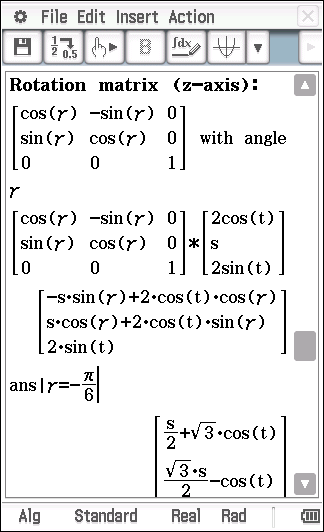 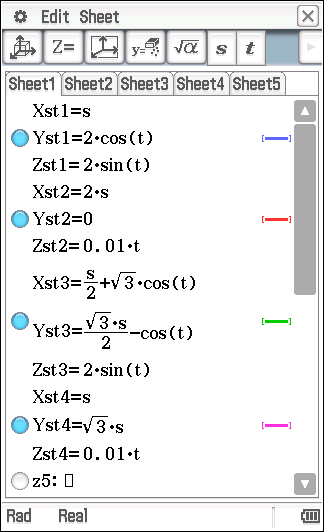 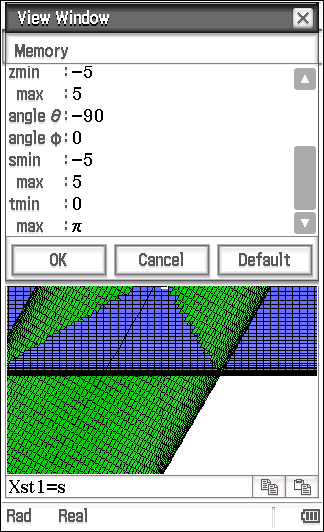 Opportunities and methods of using ClassPad
eActivity:   E.I.Smirnov – lecture in Dresden 20.07.2016

   Science Learning with Information Technologies
   as a Tool for "Scientific Thinking"
   


      







 
                                                                                            ответ:
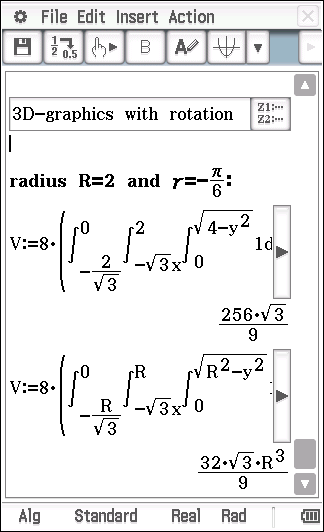 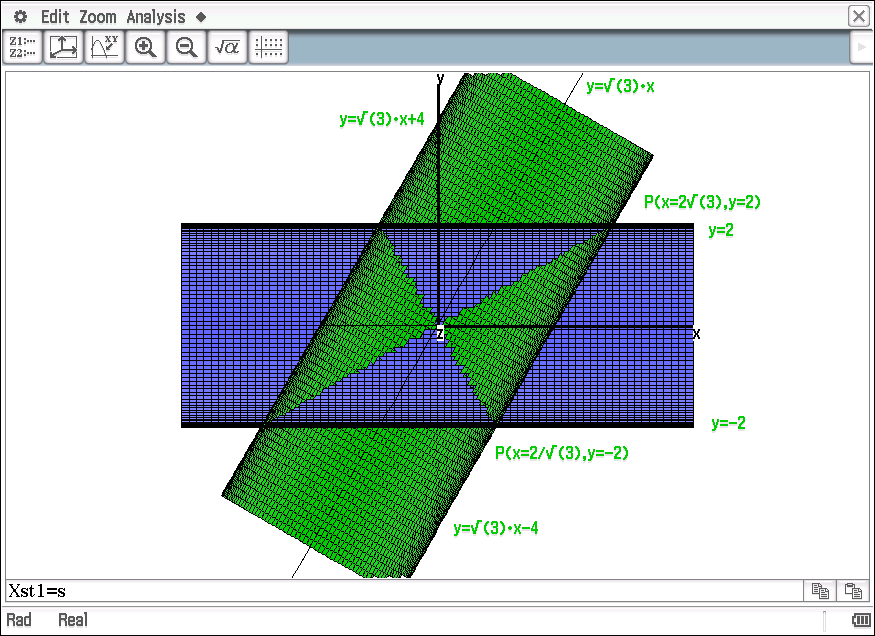 Opportunities and methods of using ClassPad
eActivity:   E.I.Smirnov – lecture in Dresden 20.07.2016

   Science Learning with Information Technologies
   as a Tool for "Scientific Thinking"
   


      Innovative approaches in teaching 
                     and learning mathematics
   
      Problem of Visualization

      Intersection of a cylinder and a cone
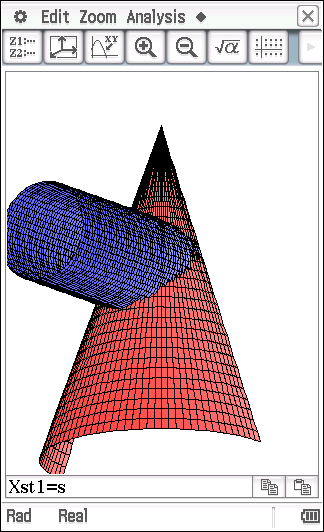 Opportunities and methods of using ClassPad
eActivity:   E.I.Smirnov – lecture in Dresden 20.07.2016

   Science Learning with Information Technologies
   as a Tool for "Scientific Thinking"
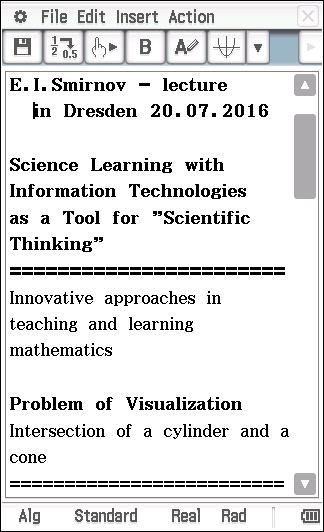 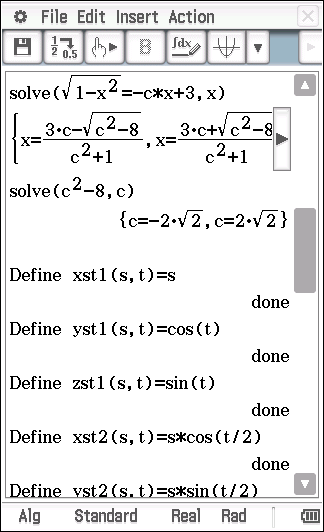 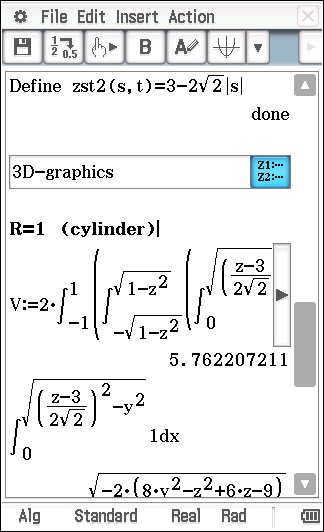 Opportunities and methods of using ClassPad
eActivity:   E.I.Smirnov – lecture in Dresden 20.07.2016

   Science Learning with Information Technologies
   as a Tool for "Scientific Thinking"
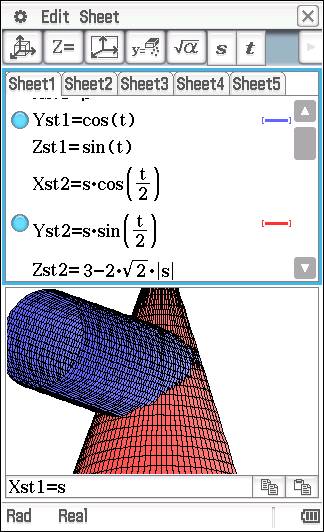 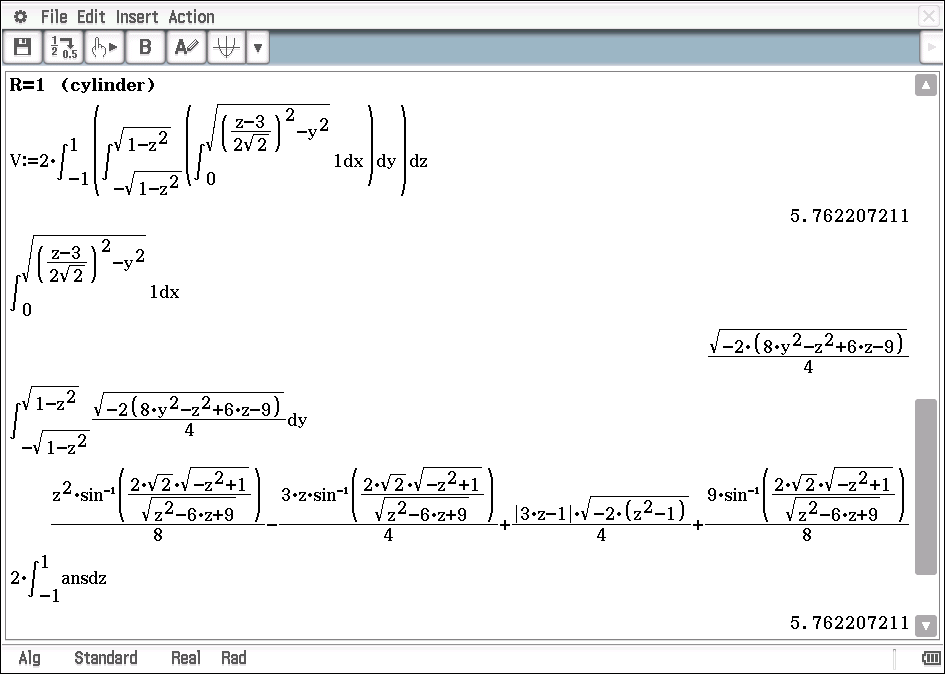 Opportunities and methods of using ClassPad
eActivity:   E.I.Smirnov – lecture in Dresden 20.07.2016

   Science Learning with Information Technologies
   as a Tool for "Scientific Thinking"
   


      Innovative approaches in teaching 
                     and learning mathematics
   
      Problem of subject's Essence

      To find the limit of a sequence Mn
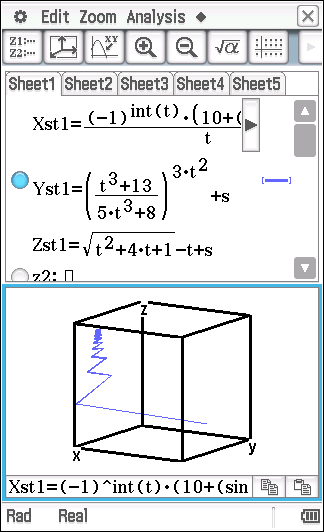 Opportunities and methods of using ClassPad
eActivity:   E.I.Smirnov – lecture in Dresden 20.07.2016

   Science Learning with Information Technologies
   as a Tool for "Scientific Thinking"
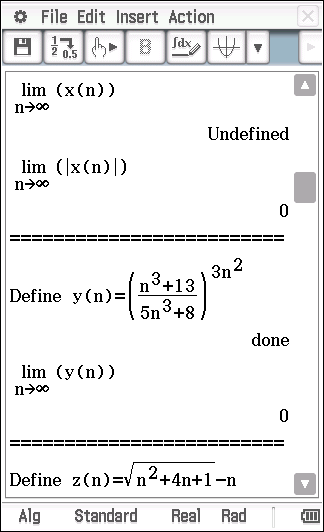 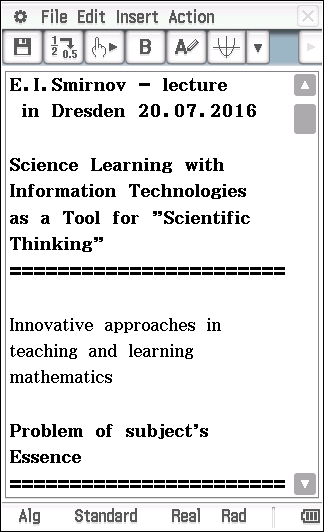 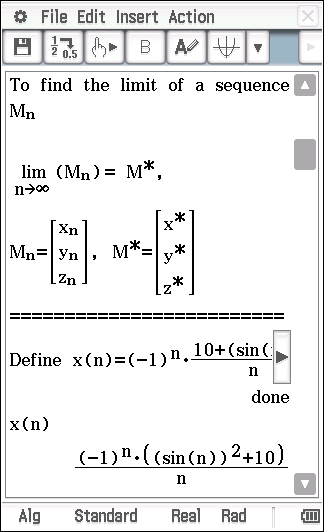 Opportunities and methods of using ClassPad
eActivity:   E.I.Smirnov – lecture in Dresden 20.07.2016

   Science Learning with Information Technologies
   as a Tool for "Scientific Thinking"
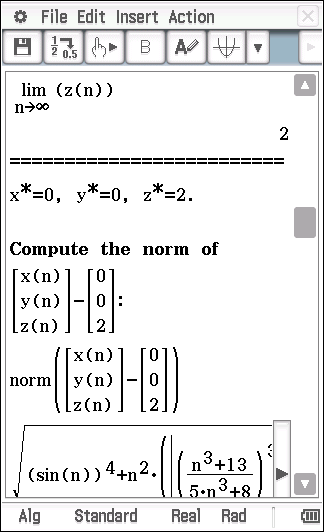 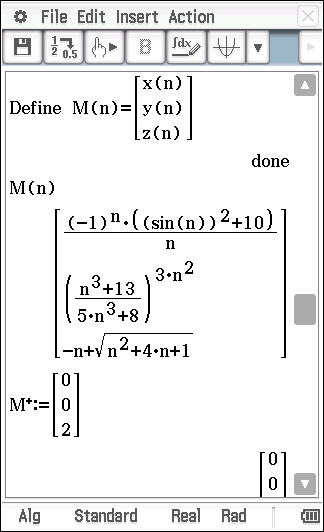 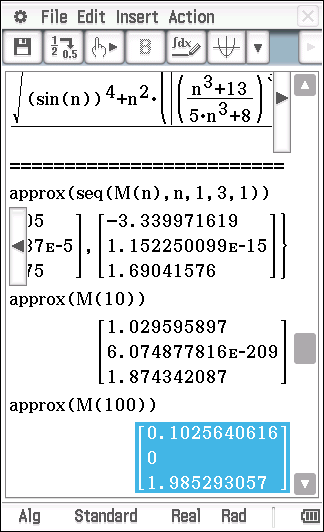 Opportunities and methods of using ClassPad
eActivity:   E.I.Smirnov – lecture in Dresden 20.07.2016

   Science Learning with Information Technologies
   as a Tool for "Scientific Thinking"
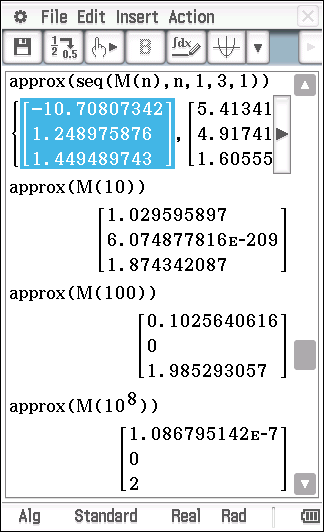 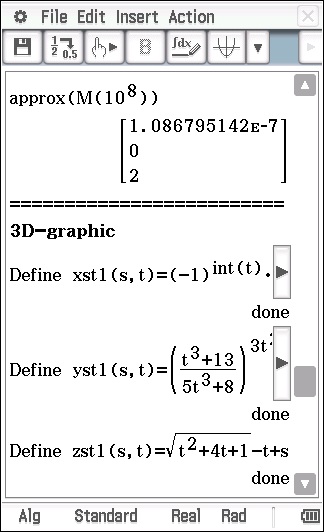 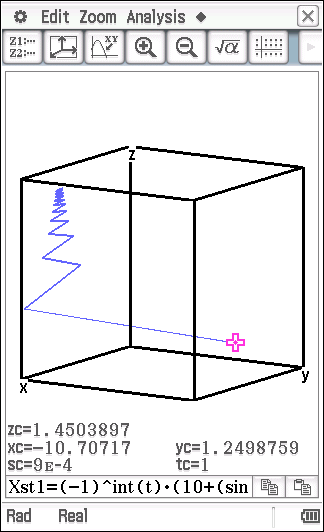 Opportunities and methods of using ClassPad
eActivity:   E.I.Smirnov – lecture in Dresden 20.07.2016

   Science Learning with Information Technologies
   as a Tool for "Scientific Thinking"
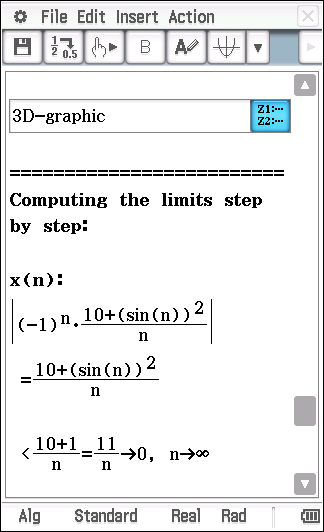 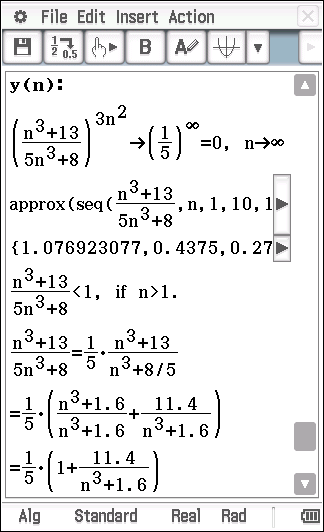 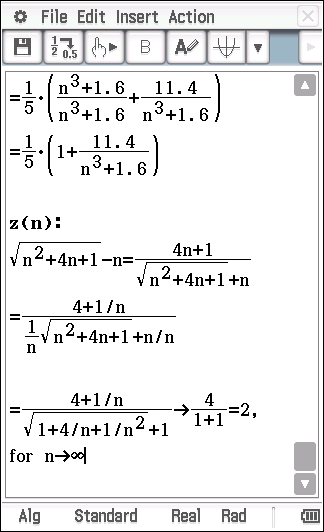 Opportunities and methods of using ClassPad
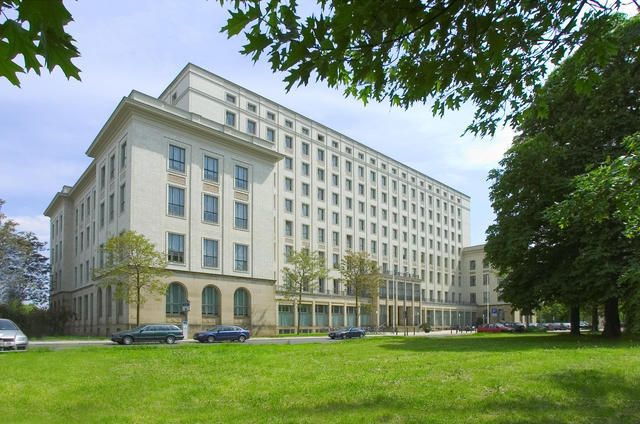 Большое спасибо за ваше внимание!